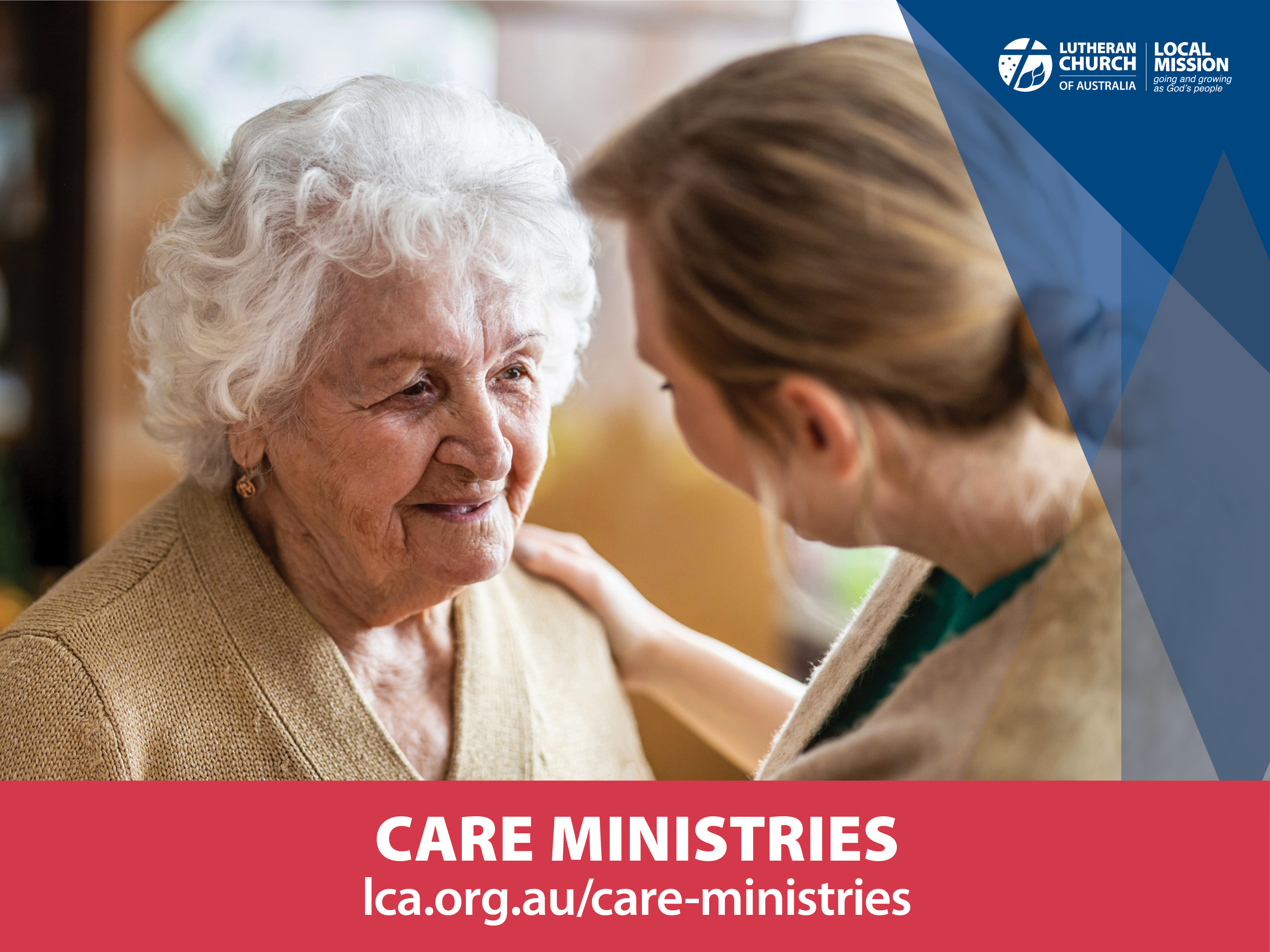 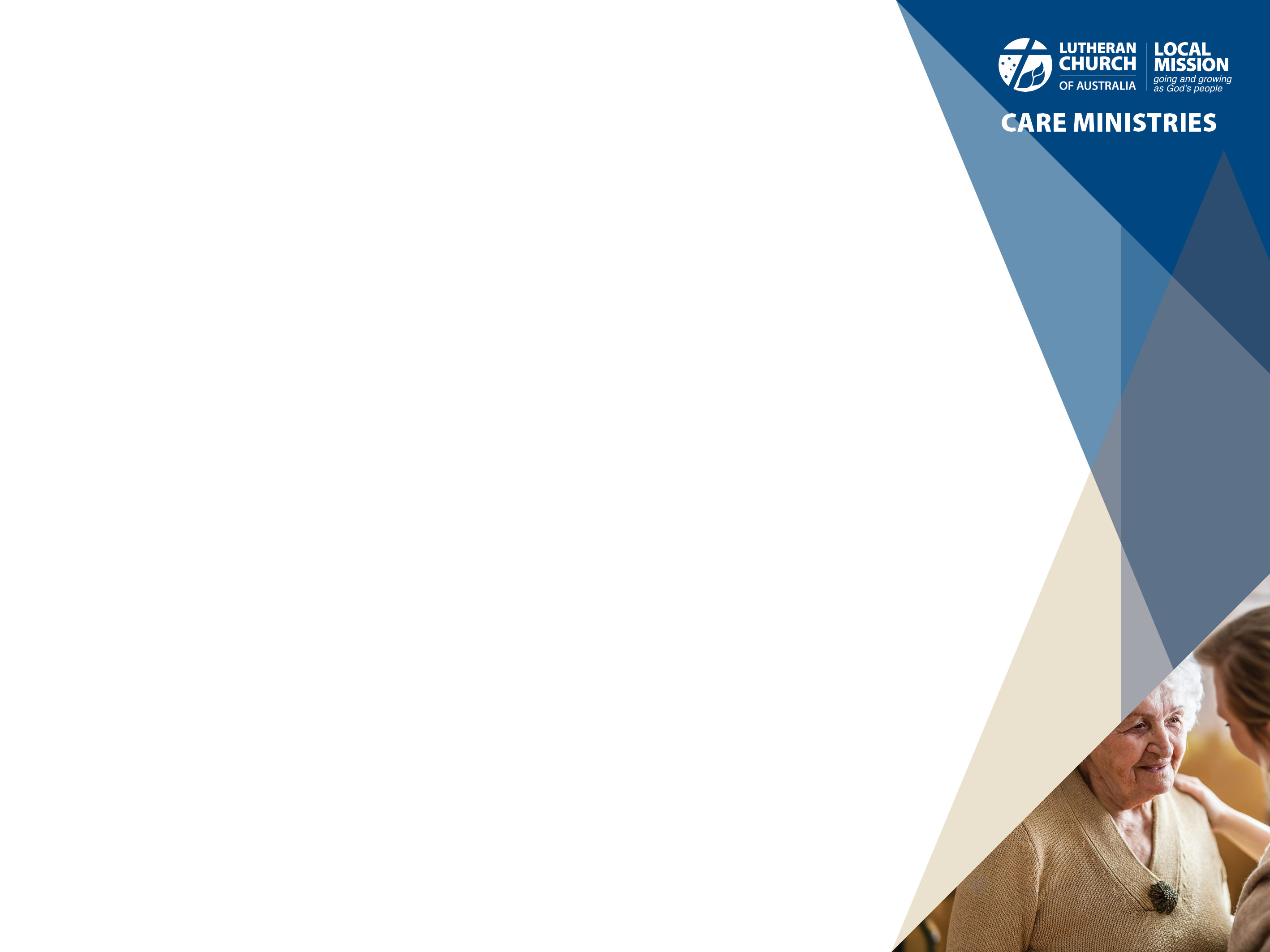 Headline
Tips for 
congregational visiting
Sub-head
with Pastor Peter Miller
Body text
Bulleted text
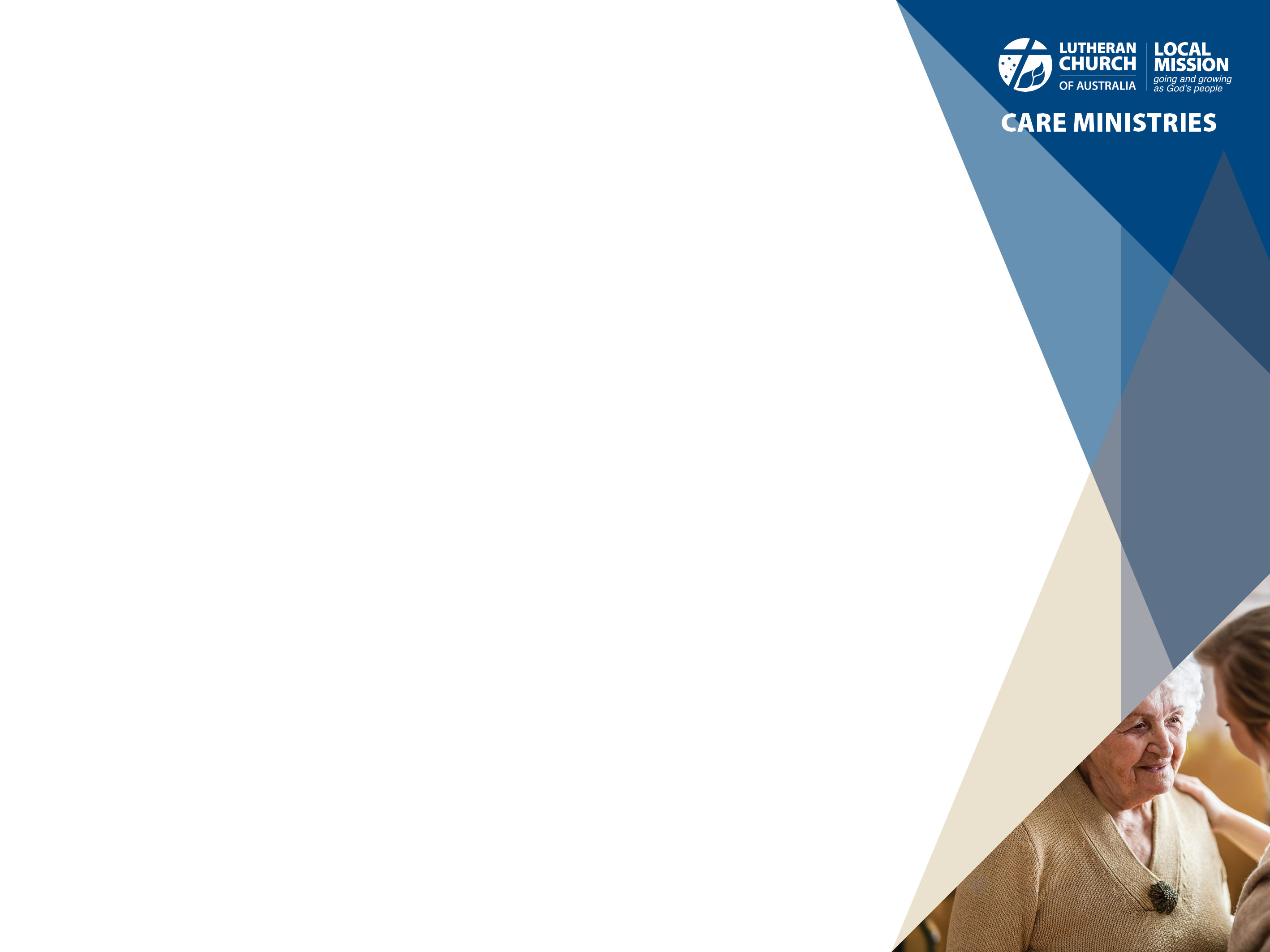 Headline
Visiting and engaging 
in mutual conversation 
with people
Sub-head
Body text
Bulleted text
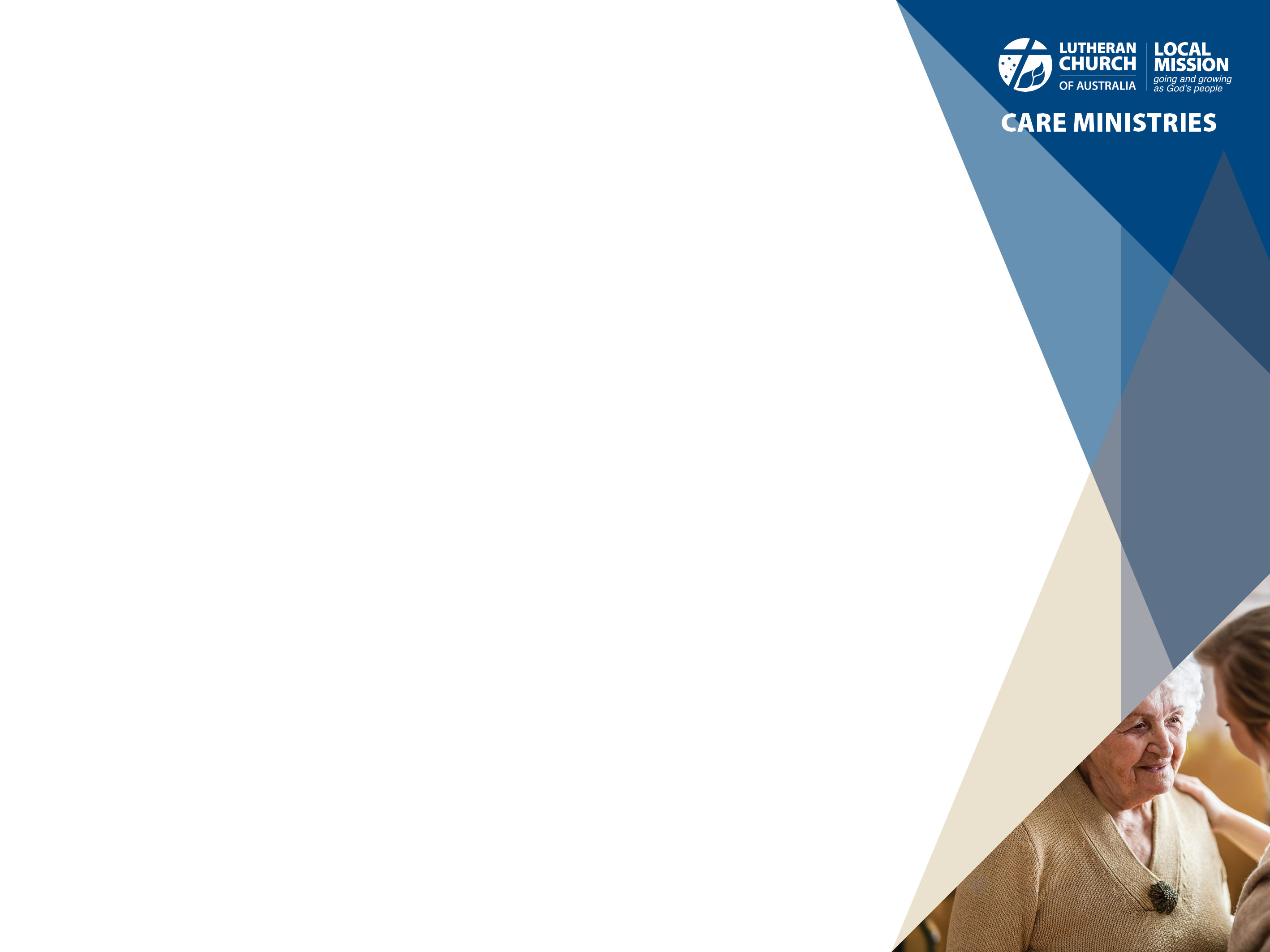 The Visit
Headline
What is the purpose of your visit?

How was the visit arranged?

Have you previously spoken with
the person/s?

What may be the expectation of the person 
whom you are visiting? 

How will you open a conversation?
Sub-head
Body text
Bulleted text
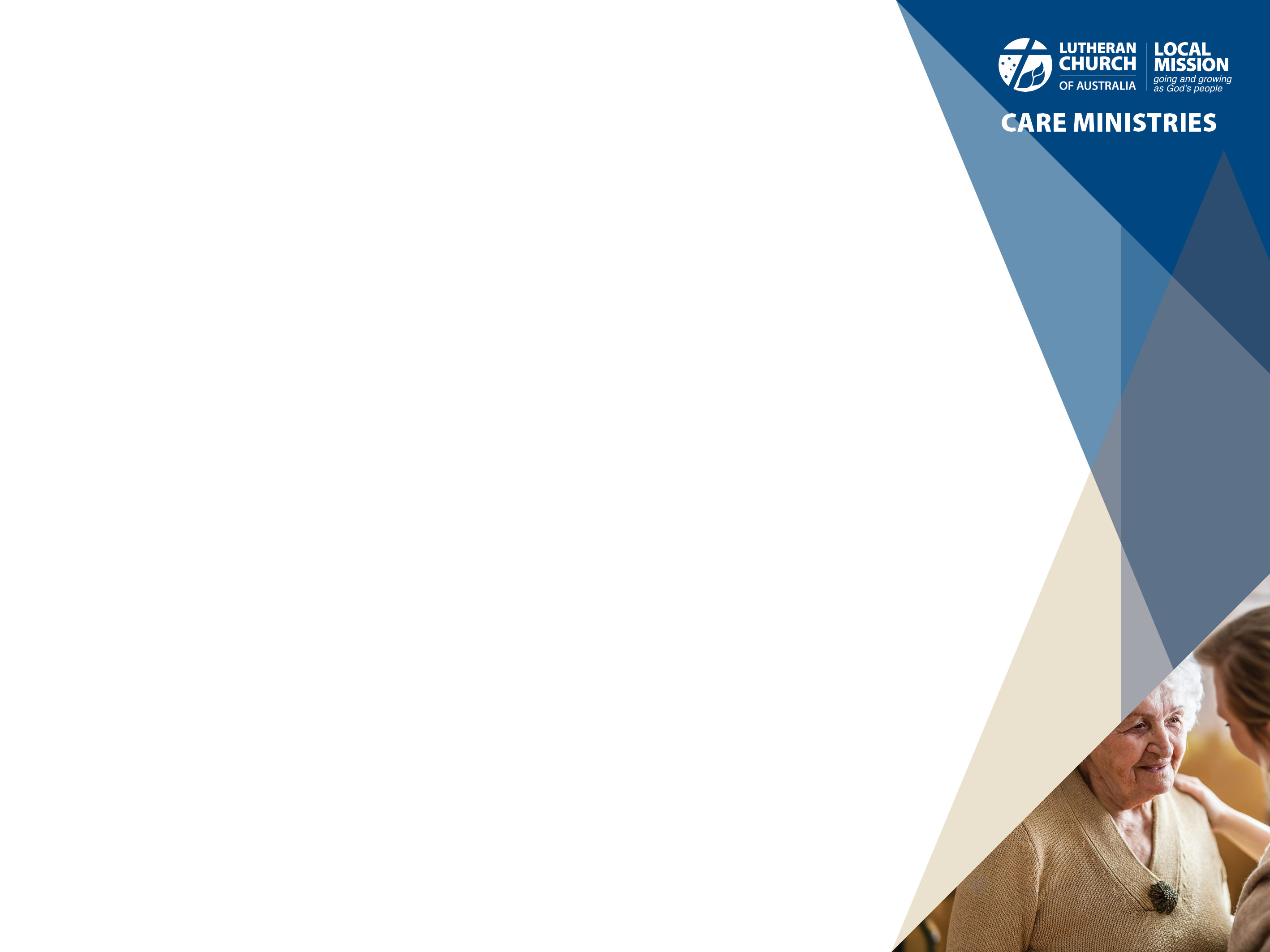 Headline
How did Jesus minister
to people?
Sub-head
Some examples
Body text
Bulleted text
The woman at the well (John 4)
The Syrophoenician woman (Matt 15, Mark 7)
The woman with a haemorrhage (Luke 8, Mark 5)
The road to Emmaus (Luke 24)
Zacchaeus (Luke 19) 

Through personal engagement according to the
person’s particular situation and context!
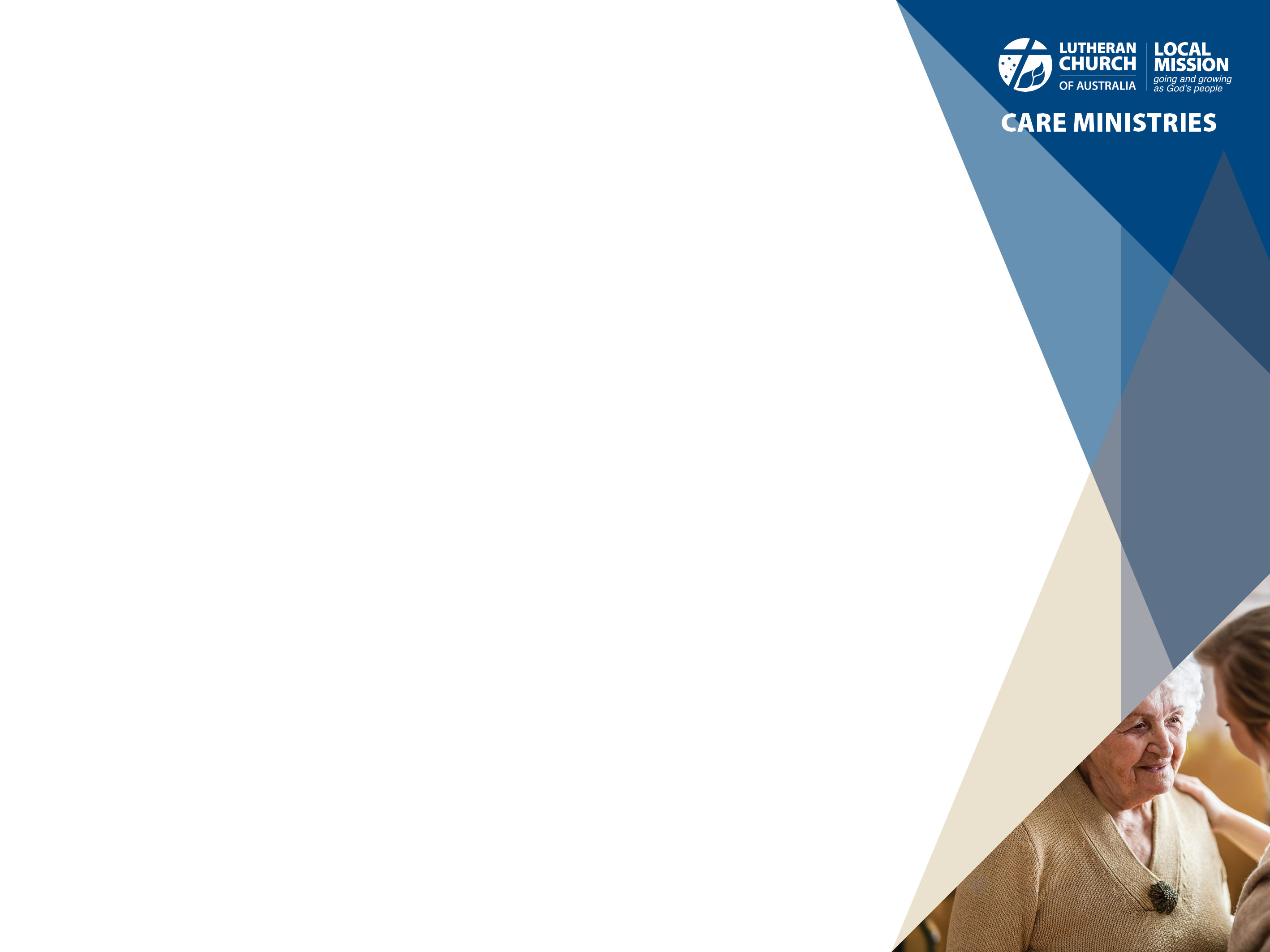 Headline
Engagement with a person 
involves:
Sub-head
Being relational
Being present with person 
Having a genuine interest in the person 
Seeking to convey to the person that 
he/she is valued for who he/she is 
and as he/she is right at this moment.
‘Staying with’ the experience 
of the person
Body text
Bulleted text
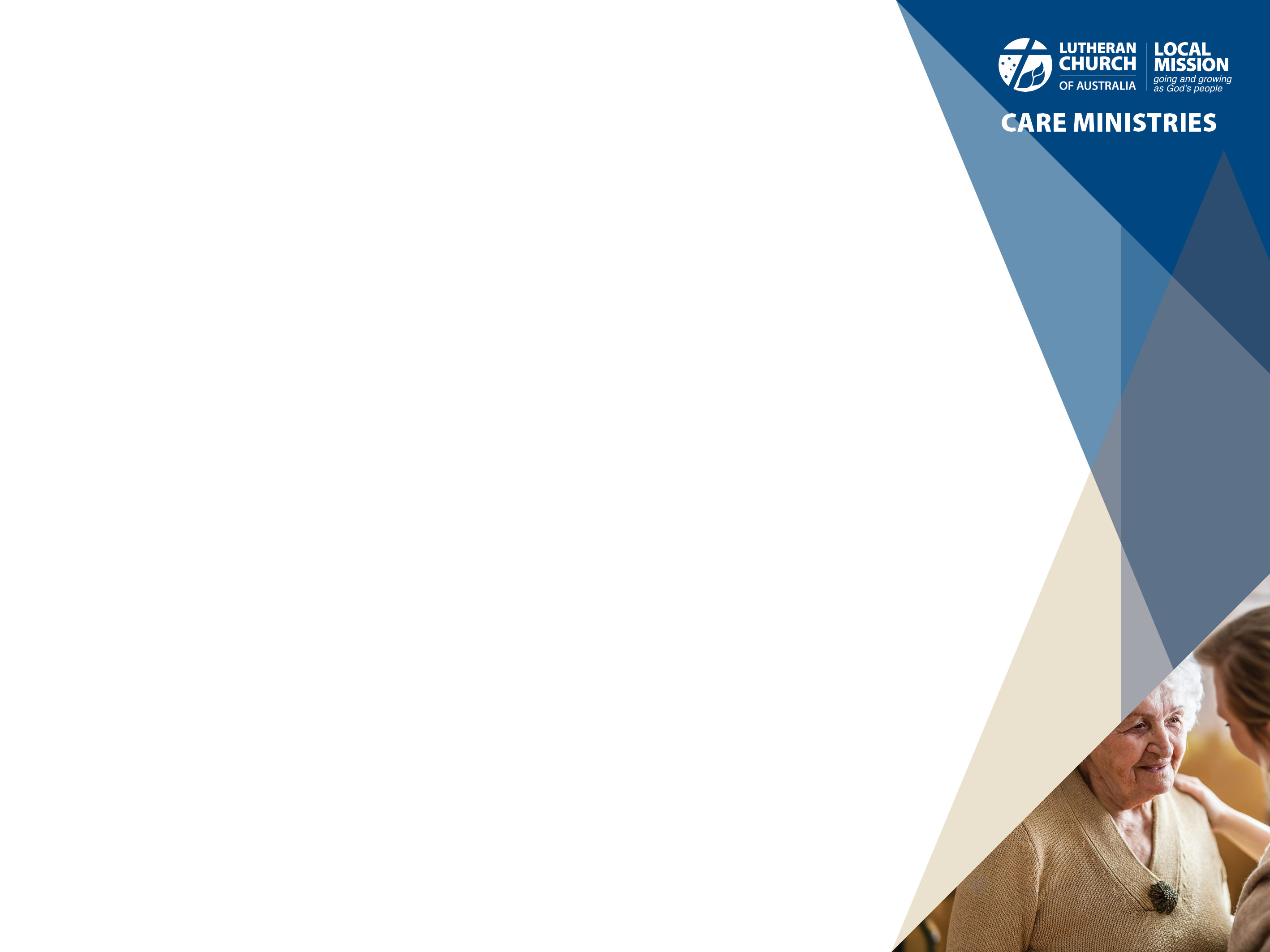 Headline
It’s not about you!
The other person is the focus of attention

Our personal agendas need to be put aside

Our formation/story quietly adds 
richness and connection

Our stance is to listen, not ‘pry’, 
judge, solve, or fix.
Sub-head
Body text
Bulleted text
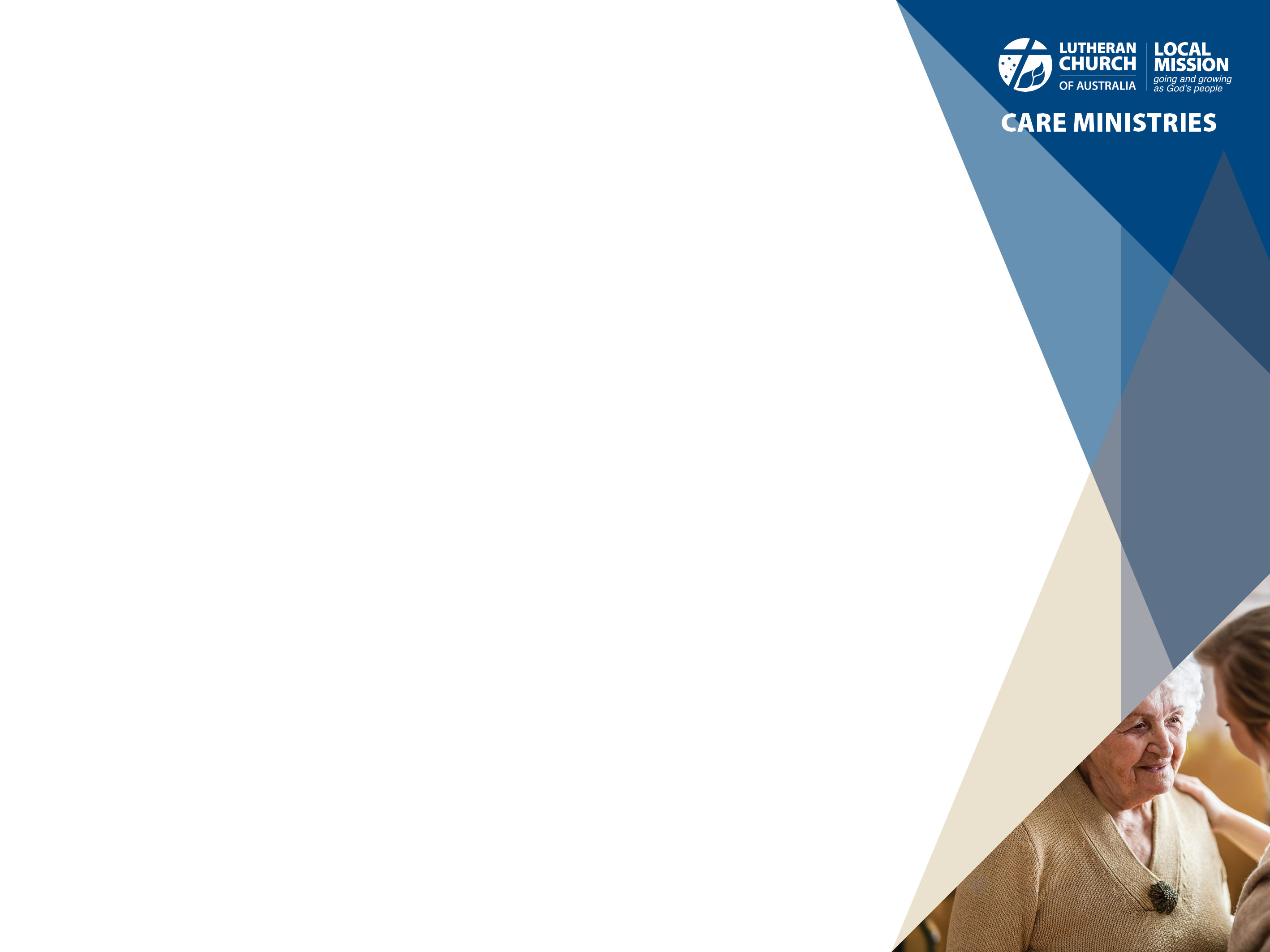 Headline
It’s all about the 
relationship
Sub-head
Engagement involves a conversation 
wherein a relationship of mutual trust 
and respect ensues. 

Such a relationship relies on practicing 
genuine care and understanding, in 
that the person may feel valued by you.

Involving oneself with the person
Body text
Bulleted text
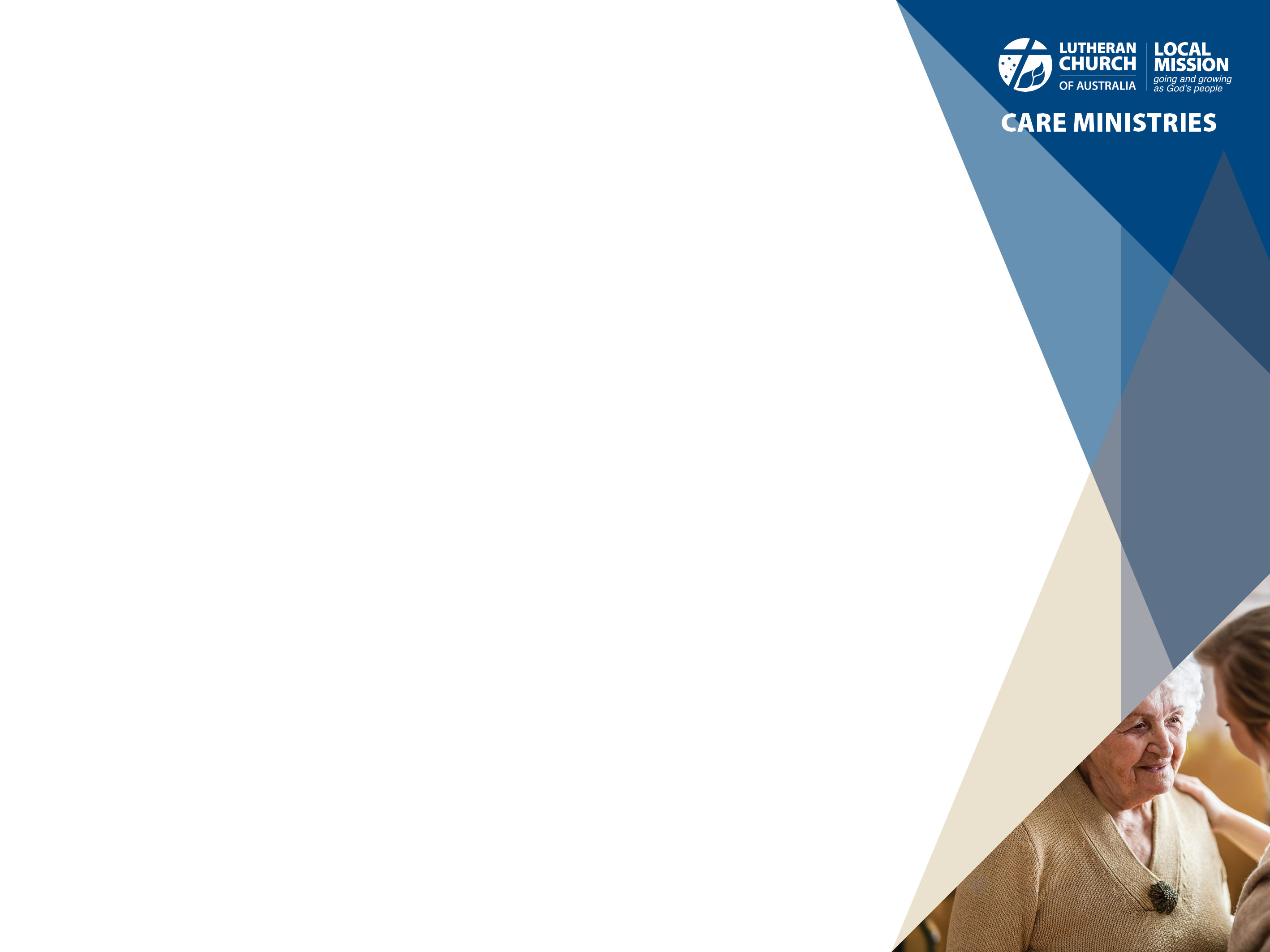 Headline
Involving oneself with a
person
Sub-head
Basic steps:
Body text
Bulleted text
Seeking to understand and appreciate 
the circumstances and context of the 
person’s life situation.

Practicing the skills of a caring 
relationship
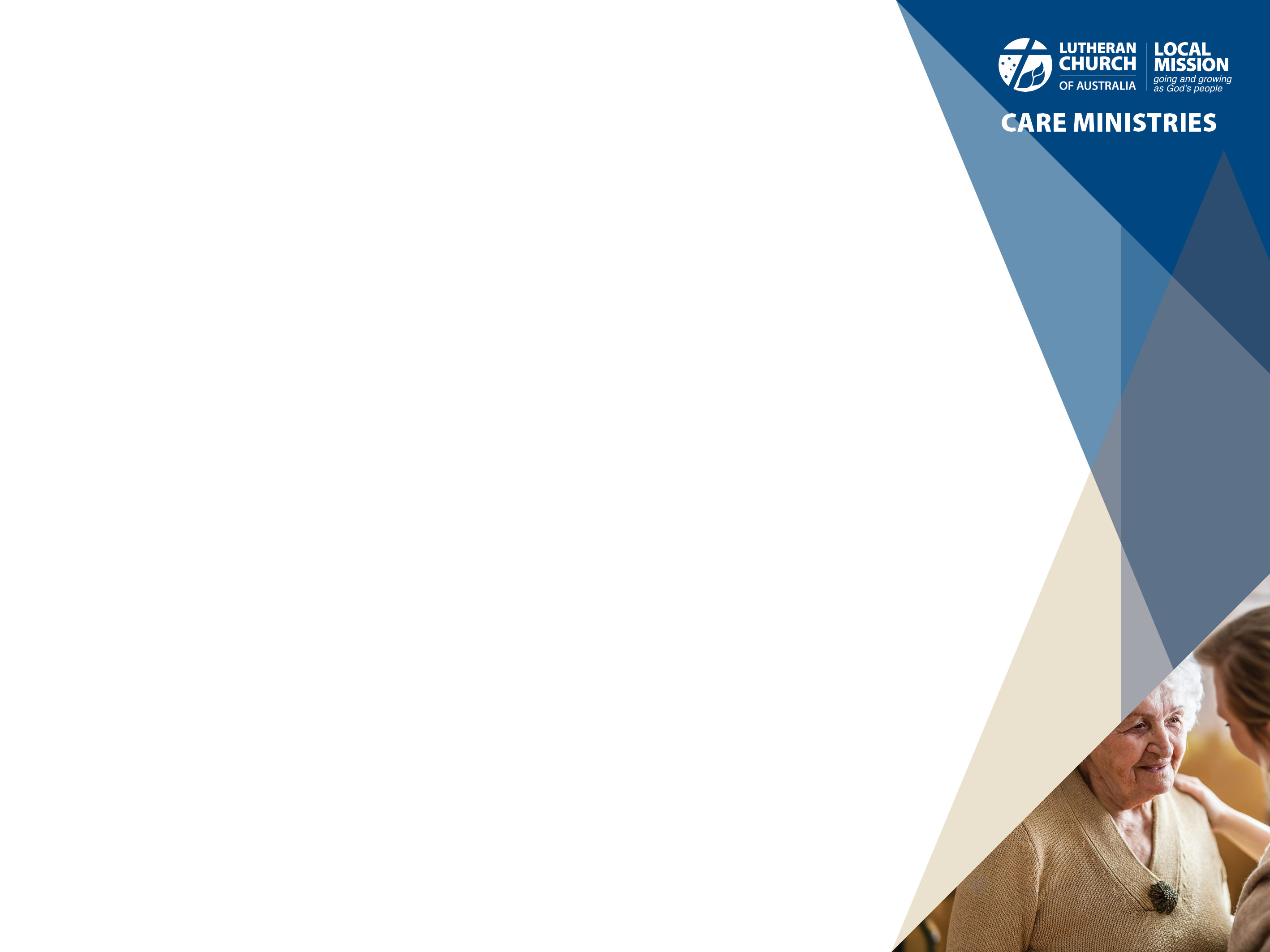 Headline
Sub-head
What is your personal faith
story?
Body text
Bulleted text
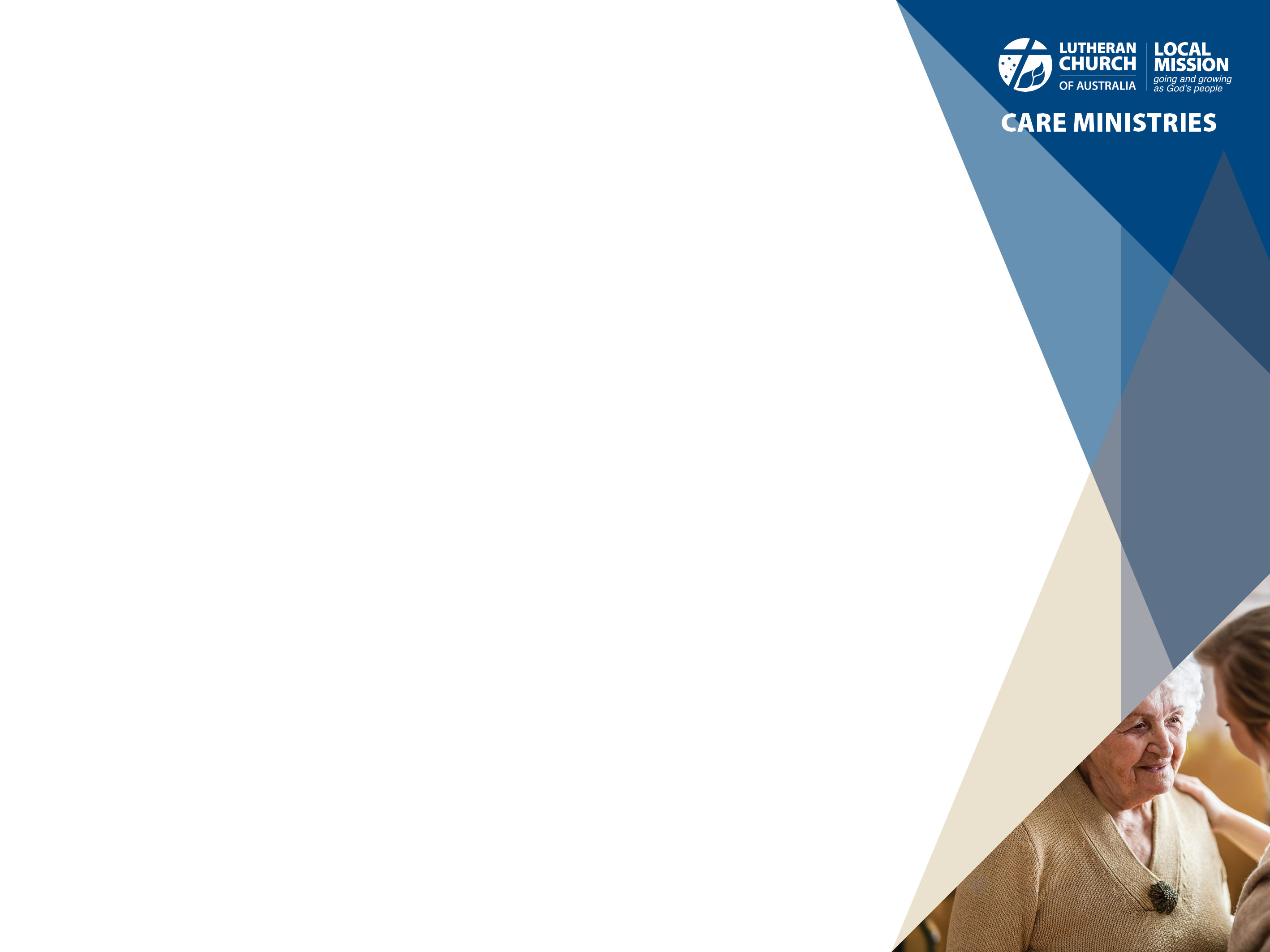 Headline
What is the other person’s
story?
Sub-head
Body text
Bulleted text
Your conversation with the person is 
one of  endeavouring to understand 
the other person’s circumstances 
and context. 

How do you undertake such 
an endeavour?
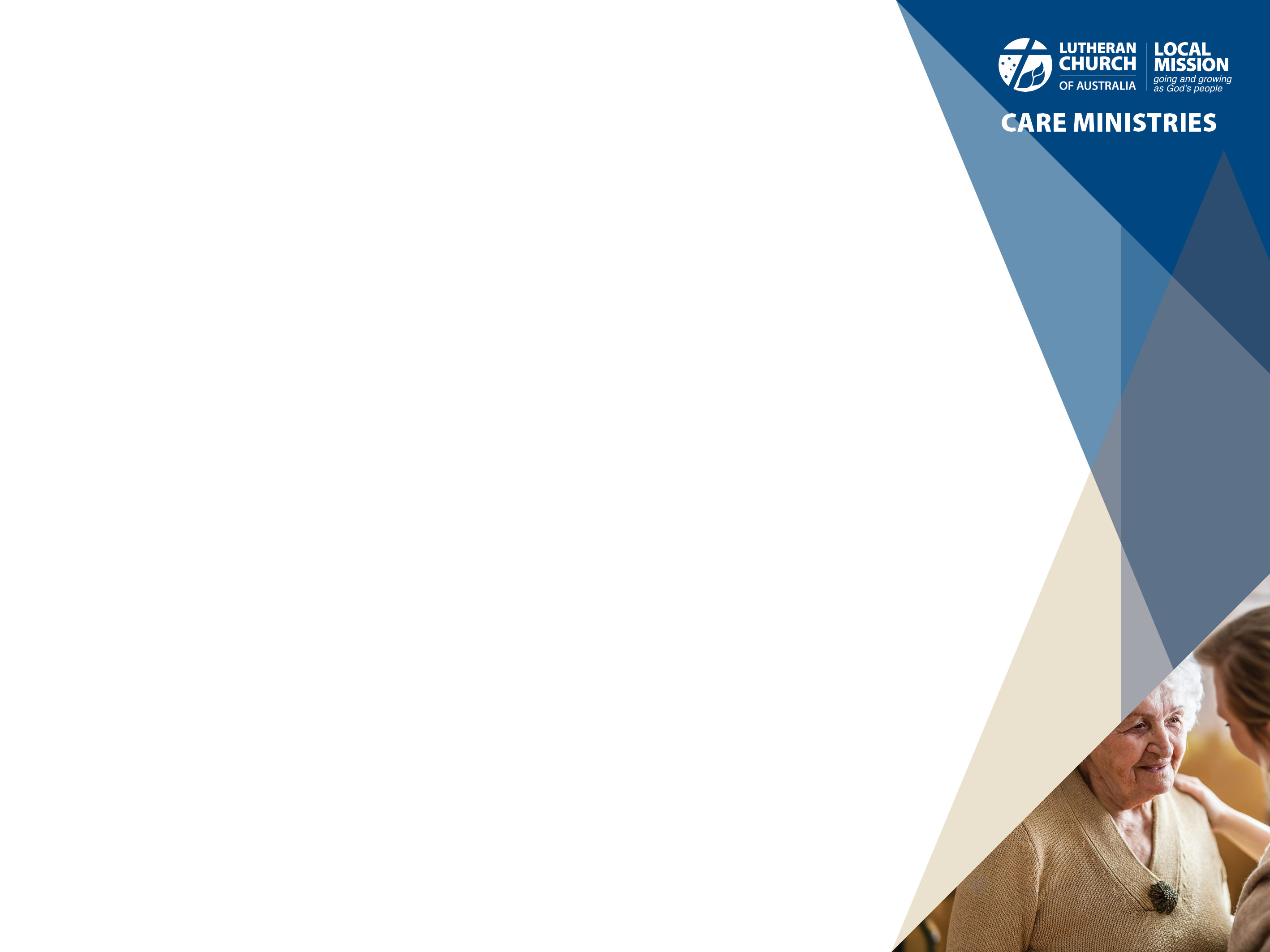 Headline
Remember the golden
rule
Sub-head
Listen! Listen! Listen!
Body text
Bulleted text
Assume nothing
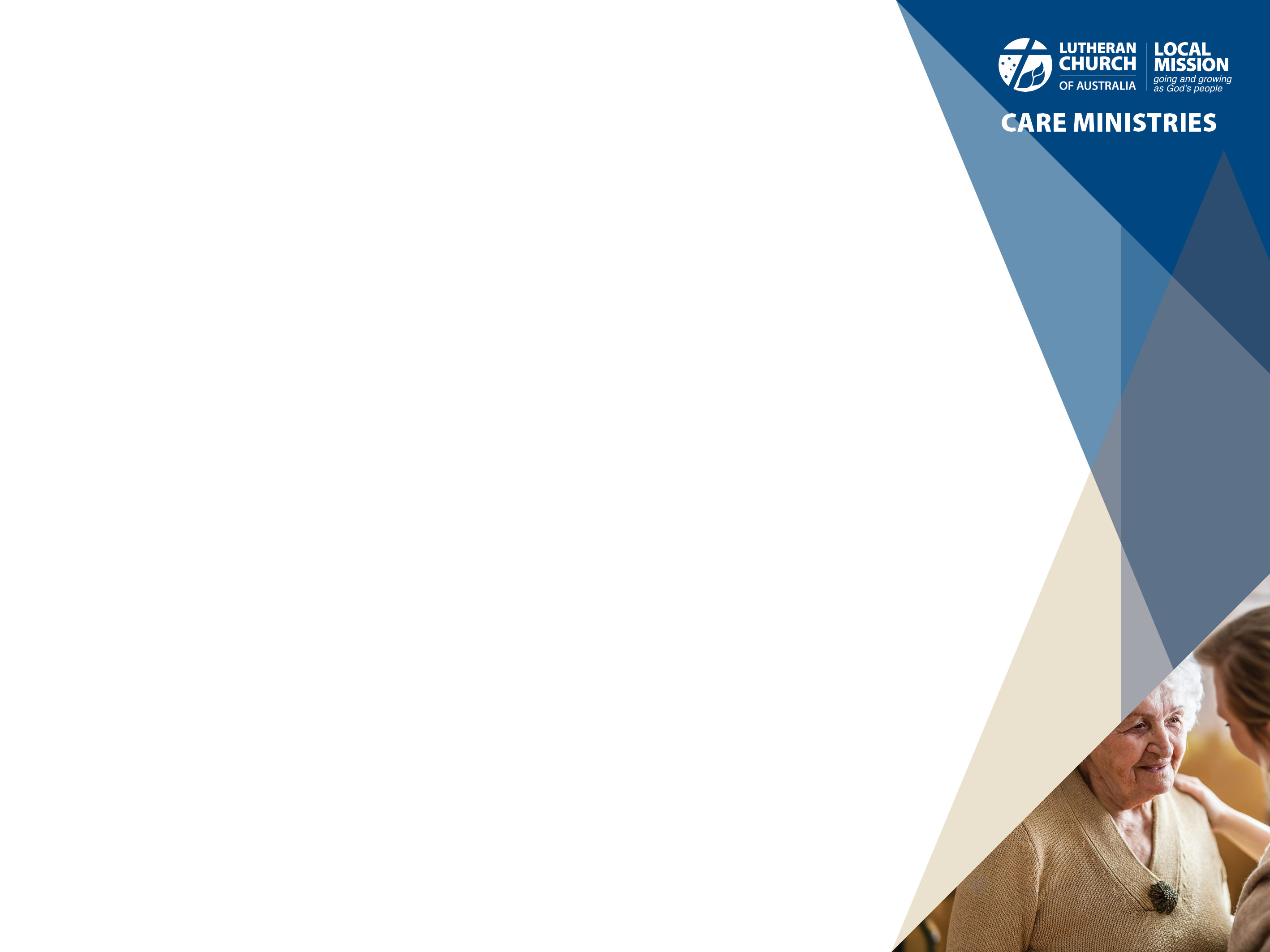 Headline
Consider
Sub-head
What is active listening?

How often does someone really 
listen to you? 

How do you know when someone is 
really interested in you?
Body text
Bulleted text
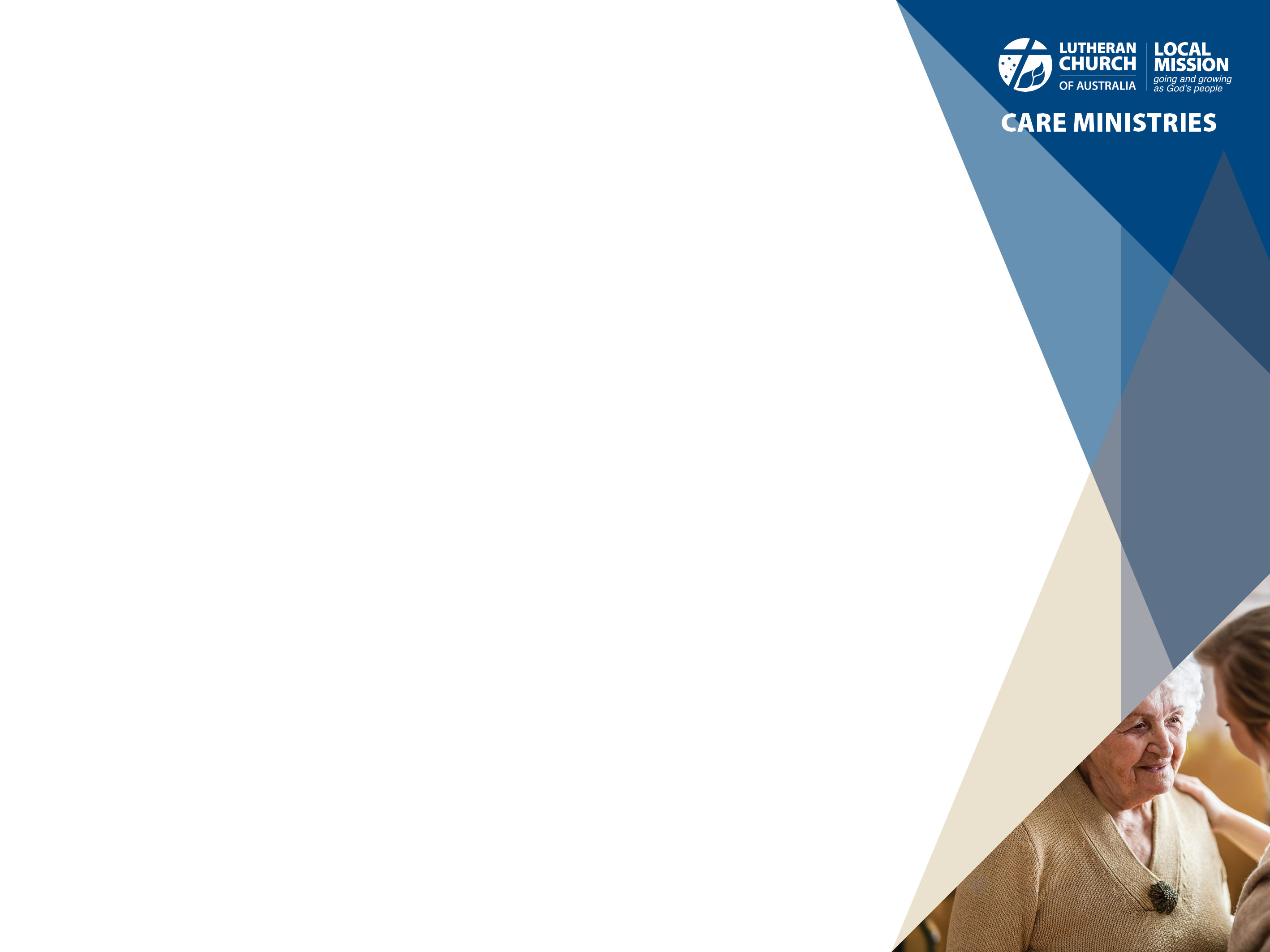 Headline
Consider
Sub-head
What does it feel like when you
want to share something but the other 
person is not really interested?

What does it feel like when someone
whom you feel doesn’t really appreciate 
your situation, gives you advice?
Body text
Bulleted text
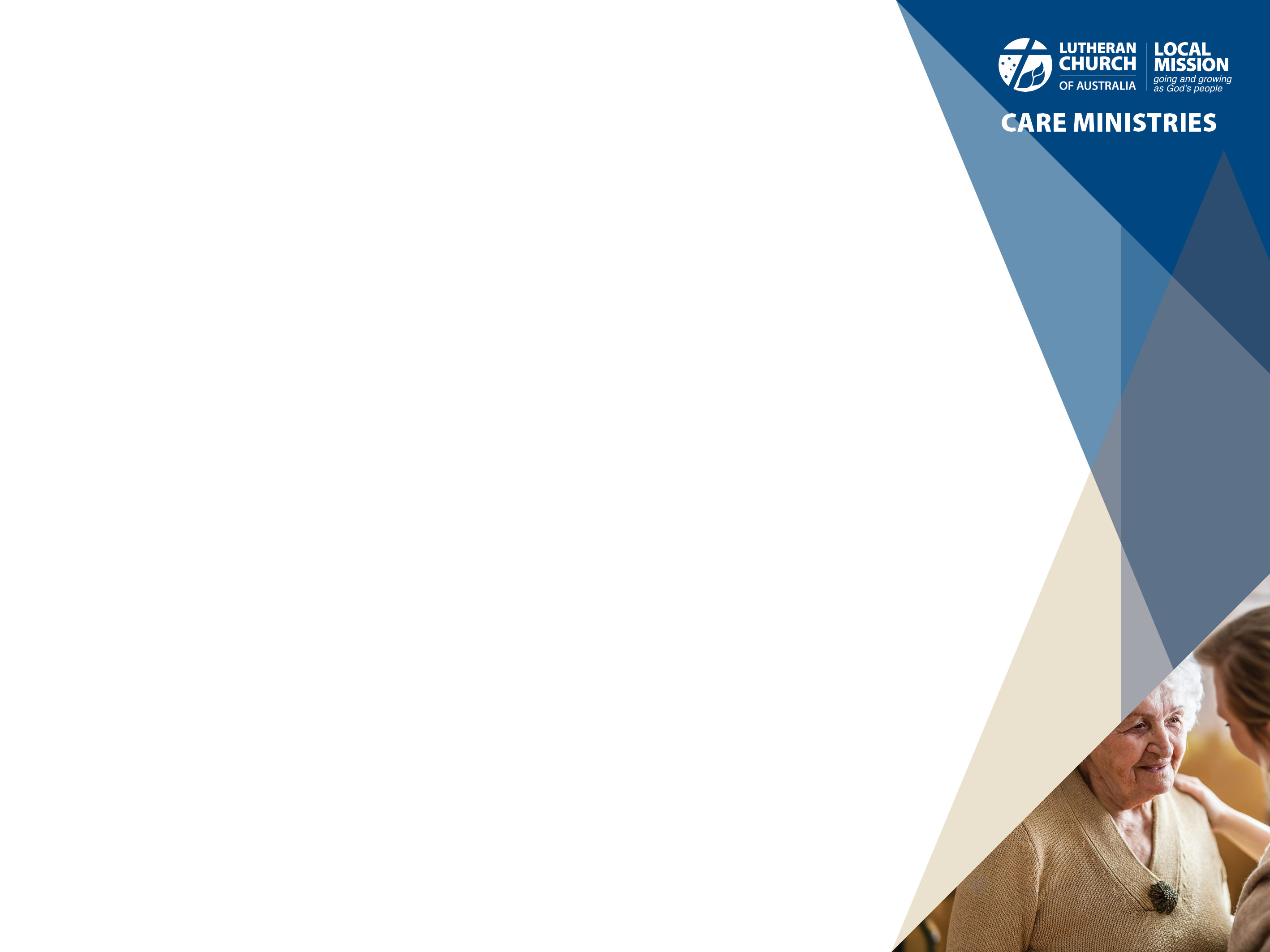 Headline
Barriers to listening
Sub-head
You are perceived as ‘digging’ for 
information, rather than simply valuing 
the other person for whom he/she is 
You want to solve a problem
You want to tell your story 
(which is a better one!)
You are upset or visibly shocked by 
what you are being told
You are being distracted
Body text
Bulleted text
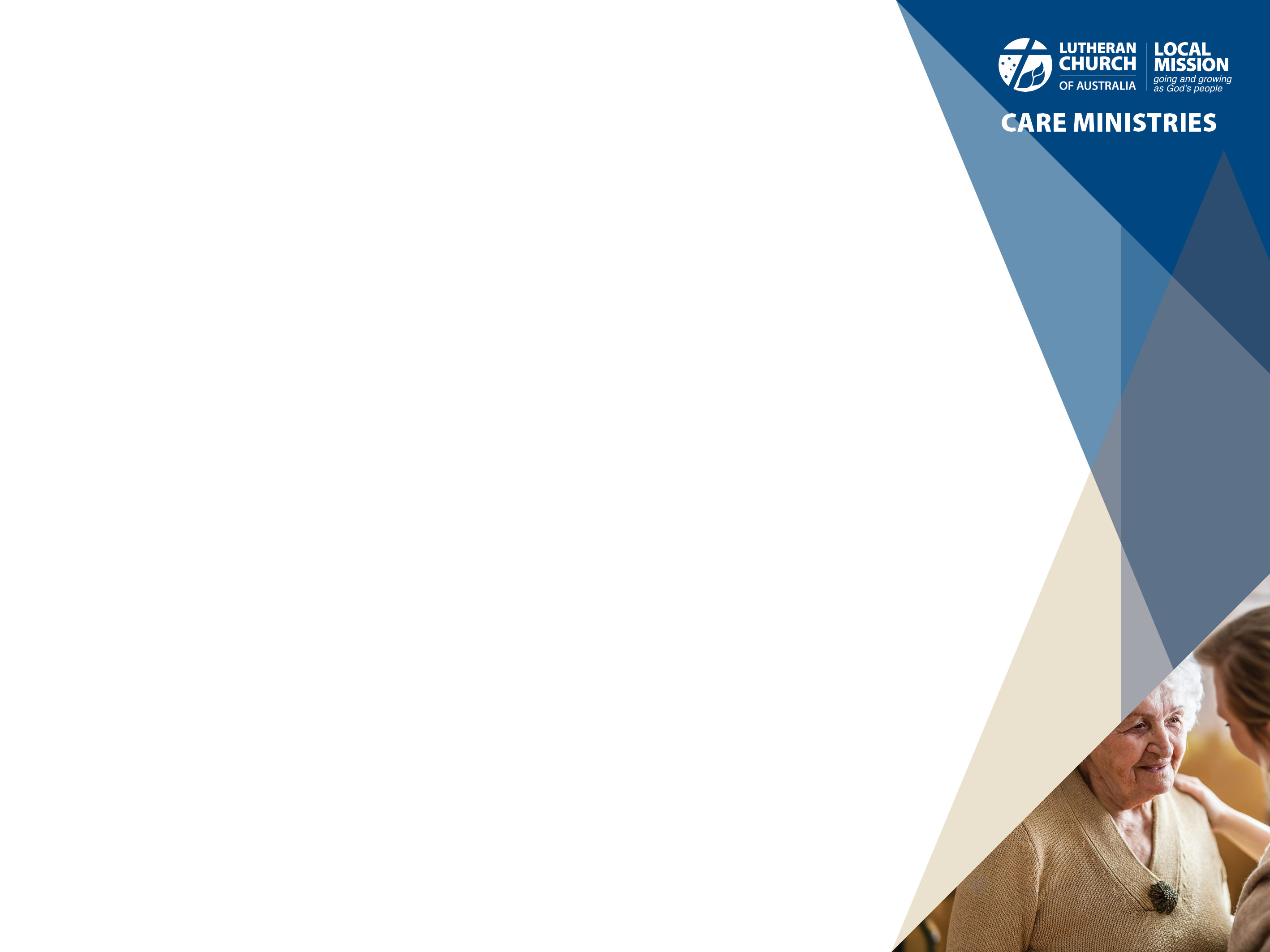 Headline
In an engaging conversation, 
the value is in:
Sub-head
The other person feeling acknowledged
and welcome 
Your empathetic reflective listening, 
‘being with’
Your having concluded the 
conversation in such a way as the 
other person will be comfortable 
with striking up a further conversation 
with you.
Body text
Bulleted text
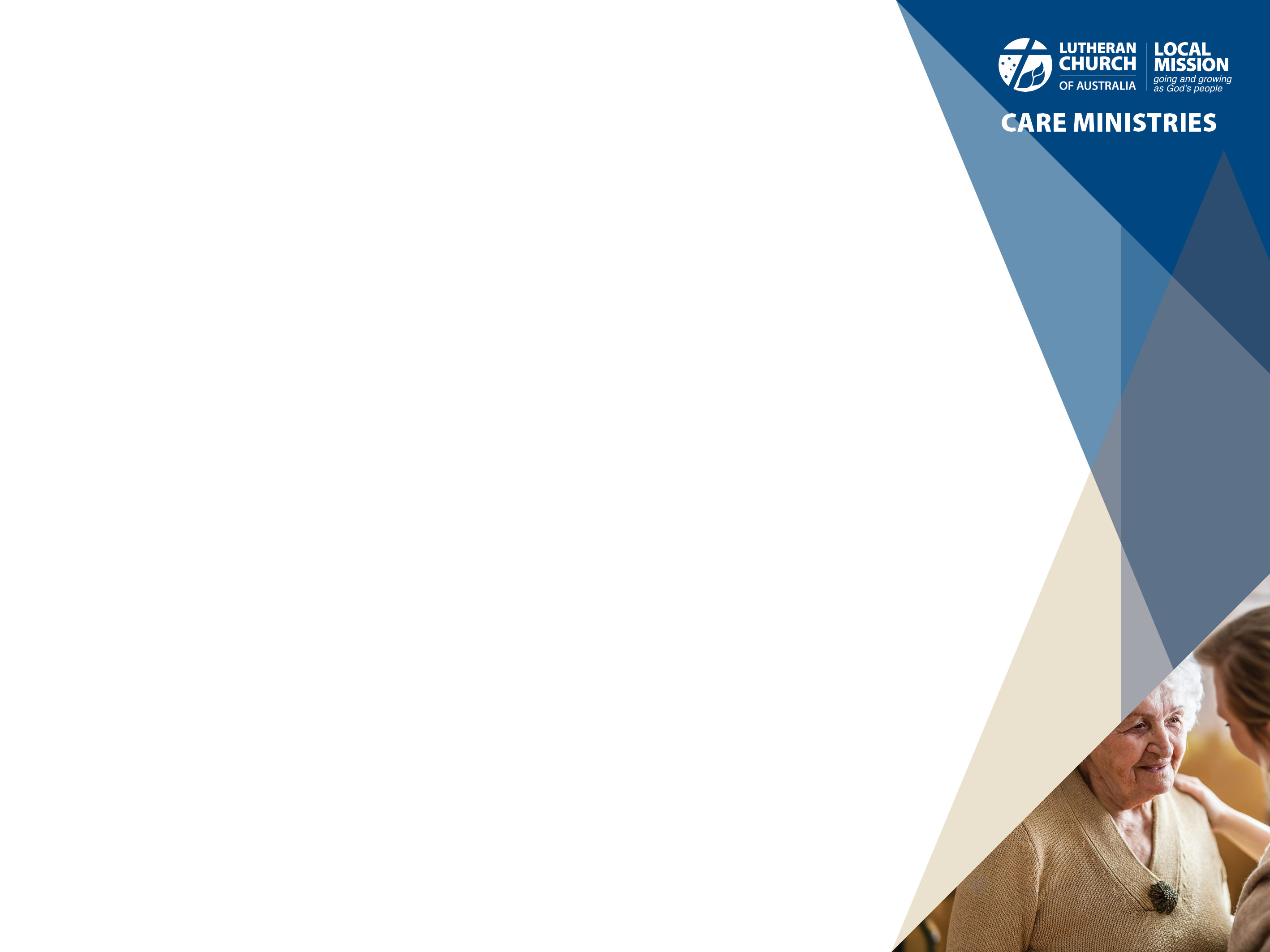 Headline
Congratulations!
Sub-head
You have been engaging with 
 a person at a personal level
Body text
Bulleted text
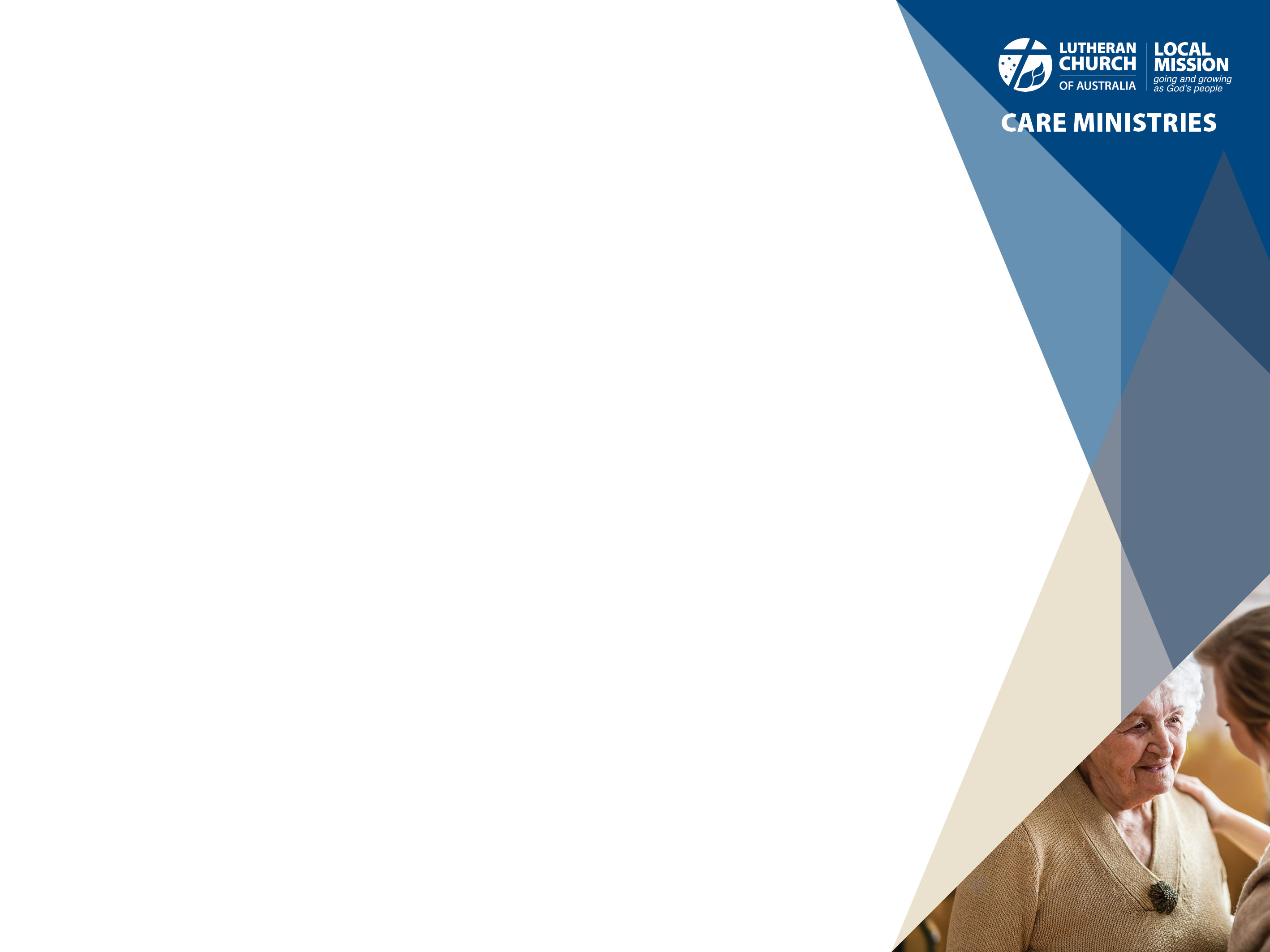 Headline
So why, are you seeking to 
have a conversation with 
a particular person?
Sub-head
Body text
Bulleted text
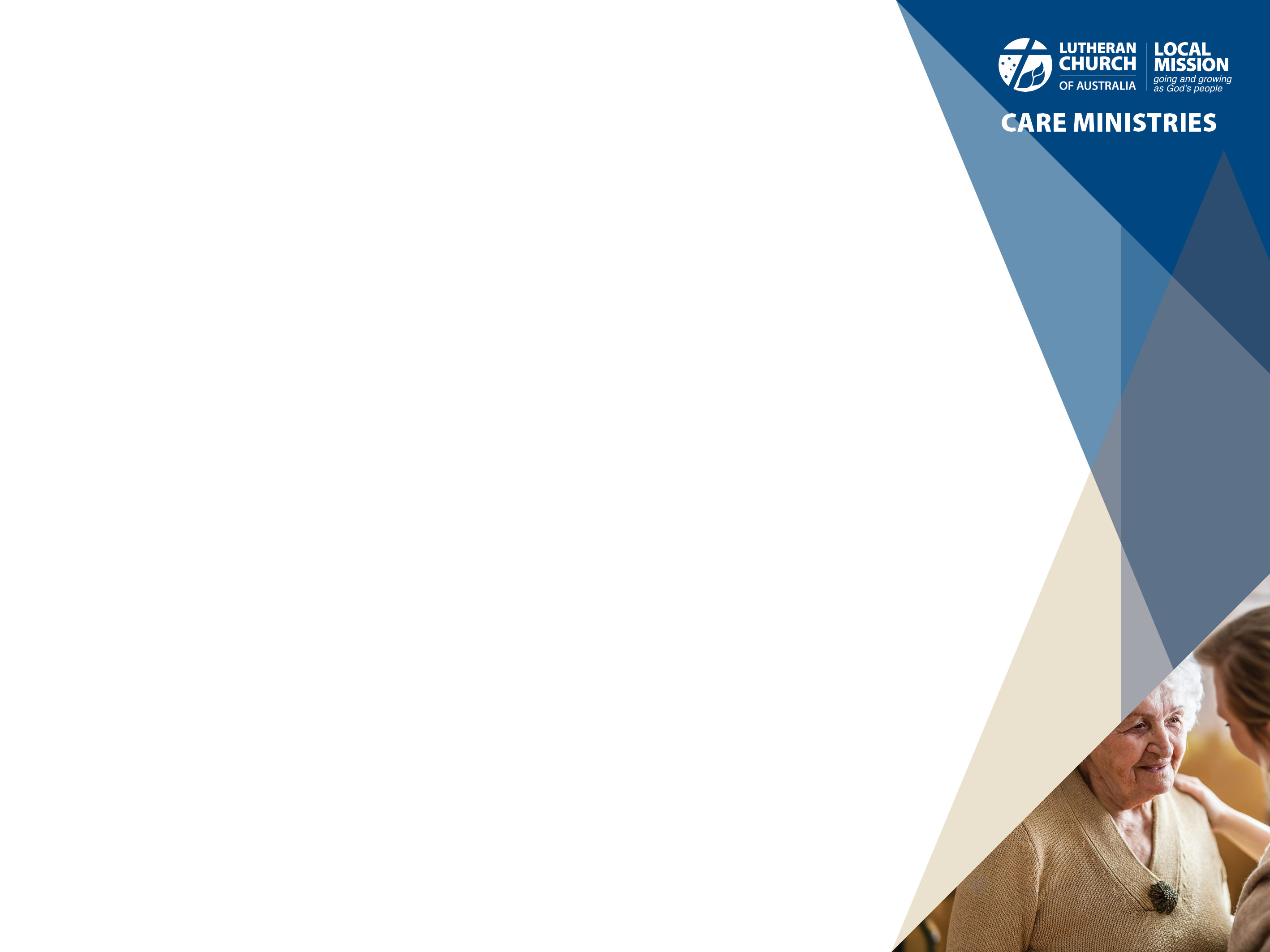 Headline
A powerful experience
When a relationship develops to the point 
where a person feels you truly appreciate 
him/her for who he/she is, that person will feel it 
is safe to entrust you with his/her hurts, needs, 
and hopes. 

This is indeed a precious privileged trust in you, 
and this can be a powerful, soulful experience 
for that person. 

In a certain way, you are now on sacred ground!

How come?
Sub-head
Body text
Bulleted text
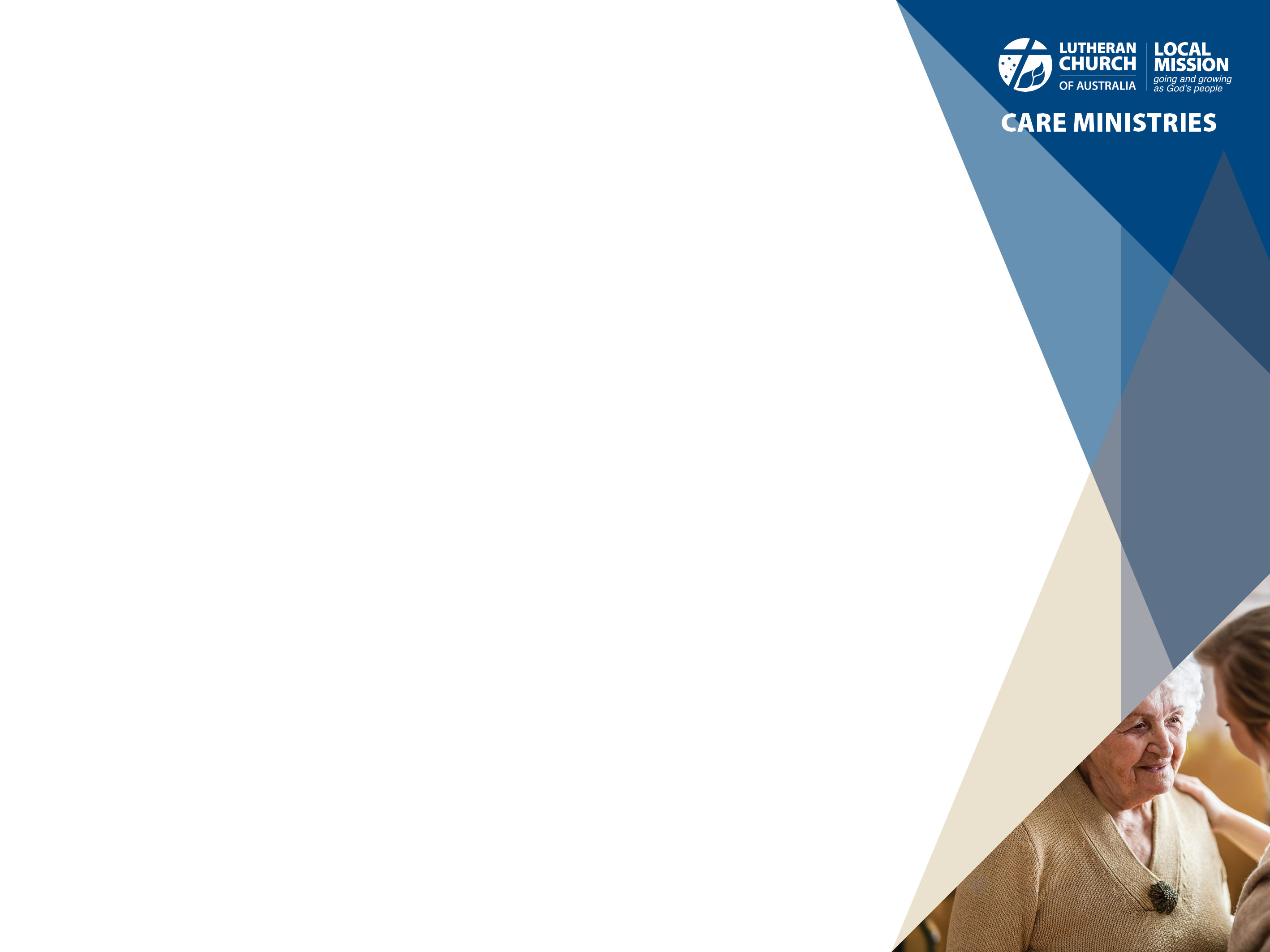 Headline
All people are precious 
to God.
Sub-head
Why?
	
	  Because God created them.
	   	
		          Therefore 
	
	   all people are spiritual beings.
Body text
Bulleted text
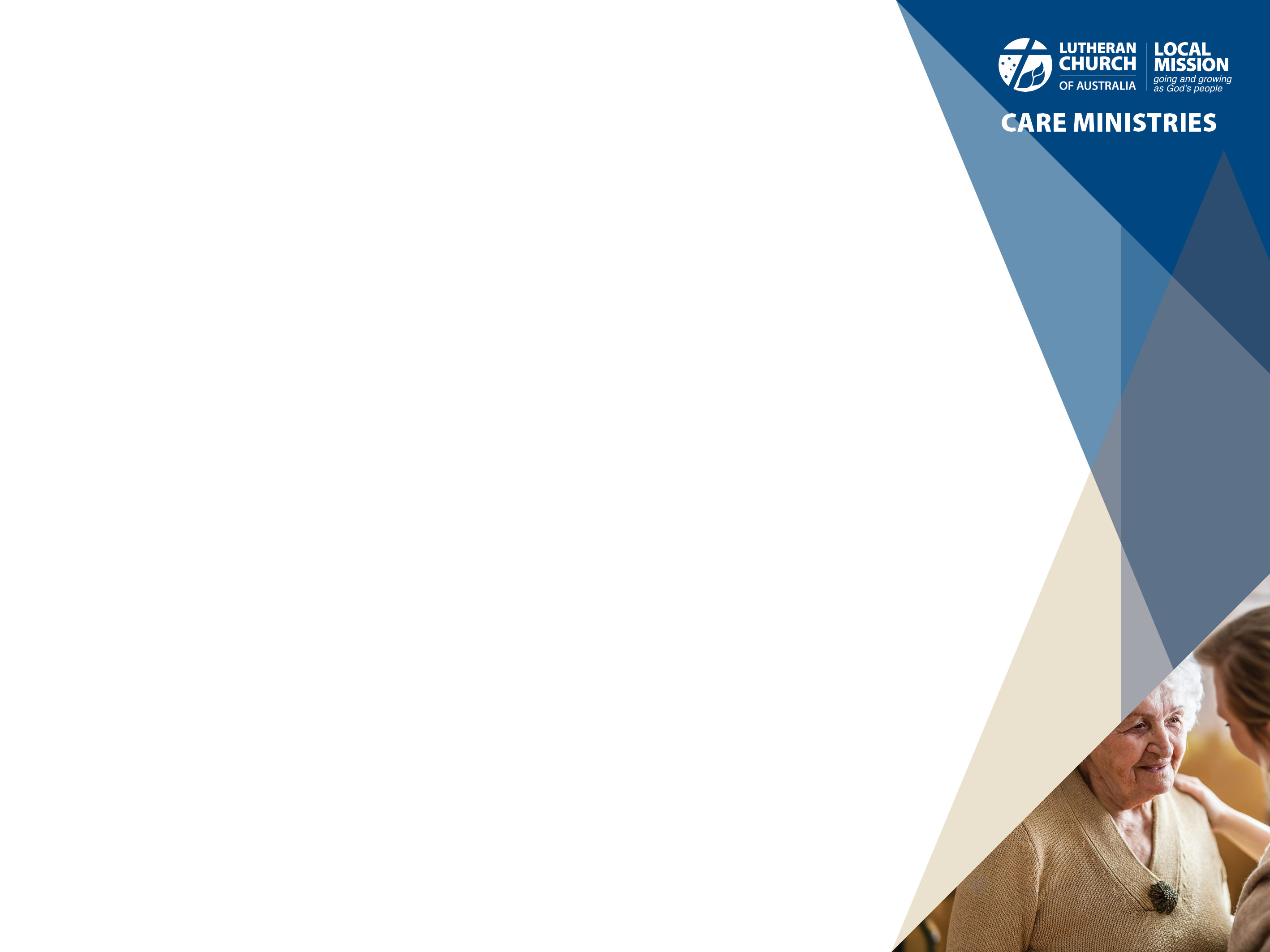 Headline
All Christians are filled 
with the Holy Spirit
Sub-head
Therefore,
as you go about the daily business of 
genuinely developing relationships 
with all people, irrespective of their 
spirituality, the Holy Spirit is at work
through you.
Body text
Bulleted text
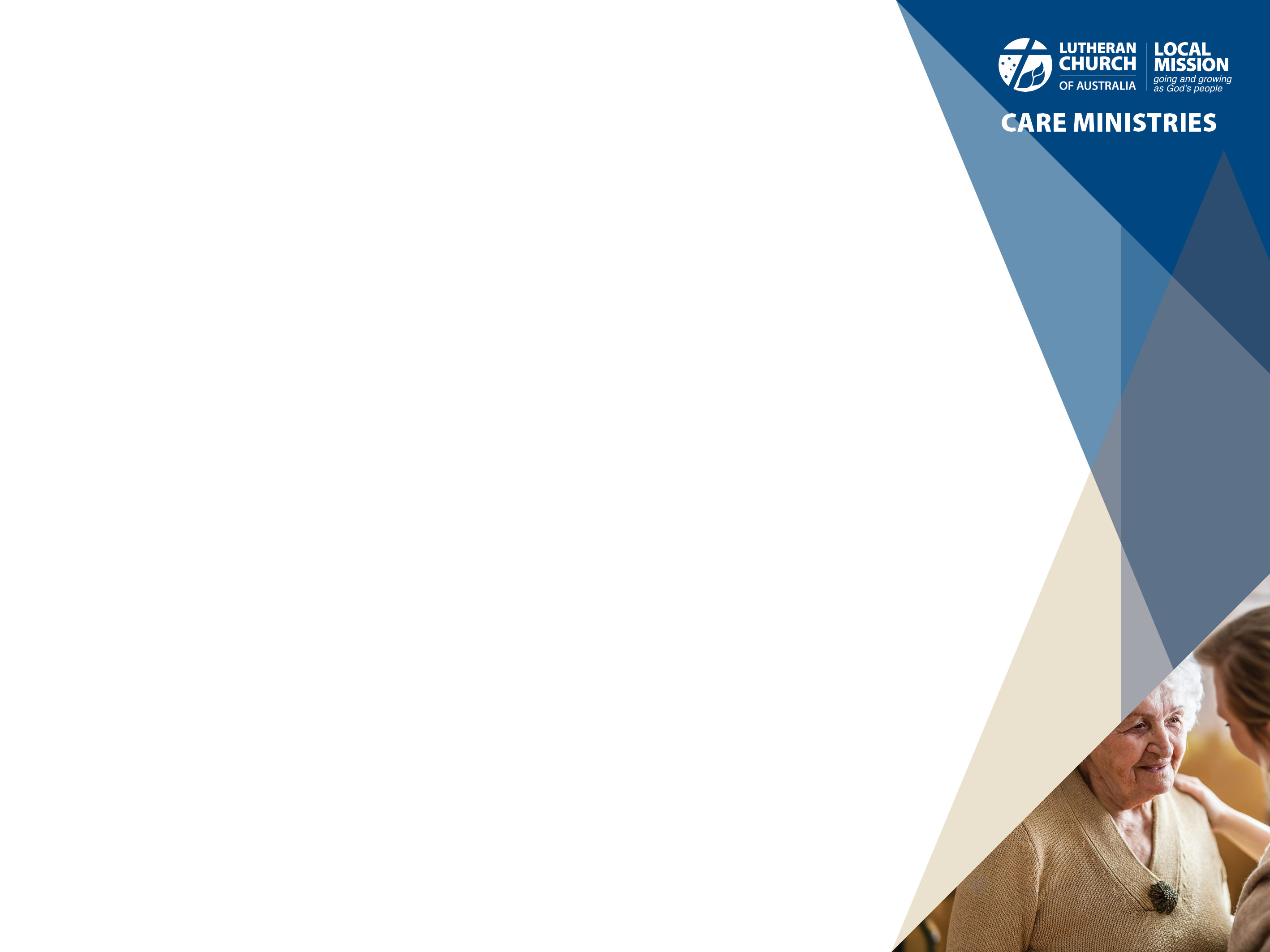 Headline
The Holy Spirit is not a ‘thing’
He is a person who is in a living 
relationship with you.

So, as your advocate, mentor and 
Encourager, the Holy Spirit is an active 
participant in every relationship in which 
you are engaged.

You don’t have to turn on the ‘Holy 
Spirit tap’.
Sub-head
Body text
Bulleted text
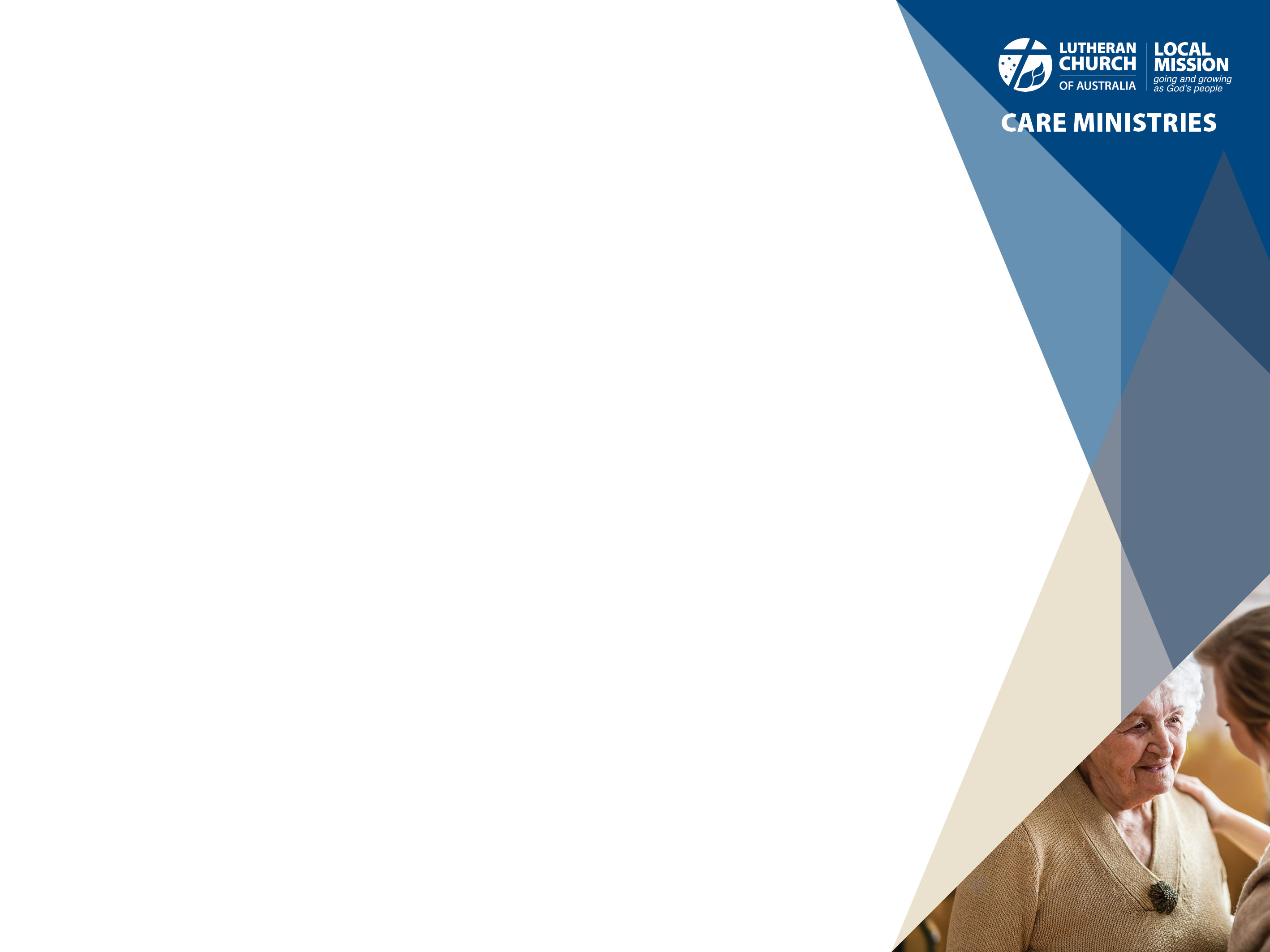 Headline
The Holy Spirit is not a ‘thing’
The Holy Spirit is constantly 
working in you to nourish and strengthen 
your faith, and through you to bring 
people to that point where they trust you 
to walk with them as they wrestle with 
those deeply spiritual questions 
about life’s meaning and purpose.

Sure, it doesn’t feel like what you are
doing is ‘Big Deal’, but indeed it is!
Sub-head
Body text
Bulleted text
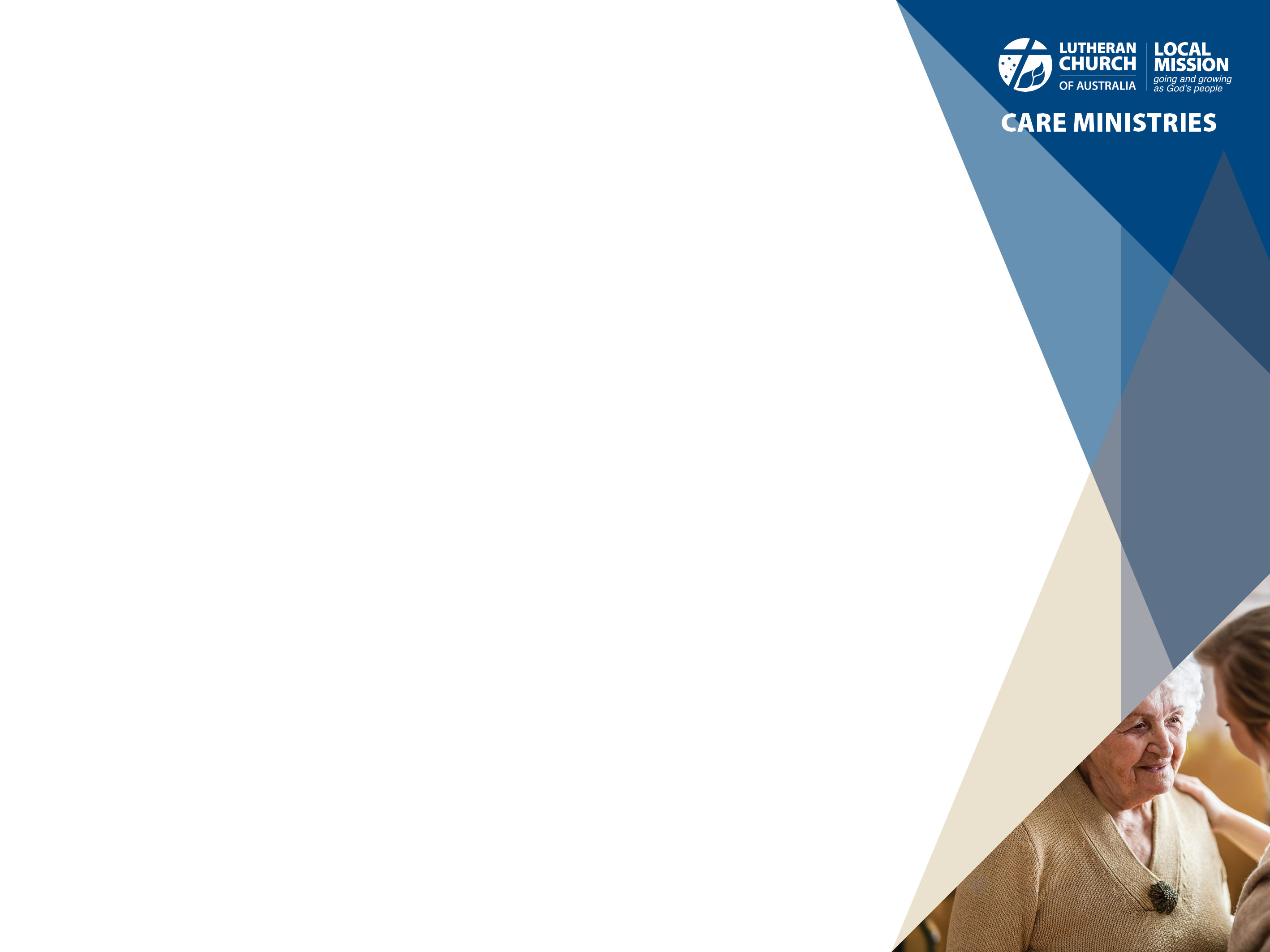 Headline
So
Your engagement with people as 
a fellow human being is Holy Spiritual 
work grounded in your relationship with 
Jesus, by the power of the Holy Spirit.

Jesus ministered in this world 
as both God and a human being.

Jesus commissioned us in our baptism, 
to go and minister the Gospel as 
Spirit-filled fellow human beings.
Sub-head
Body text
Bulleted text
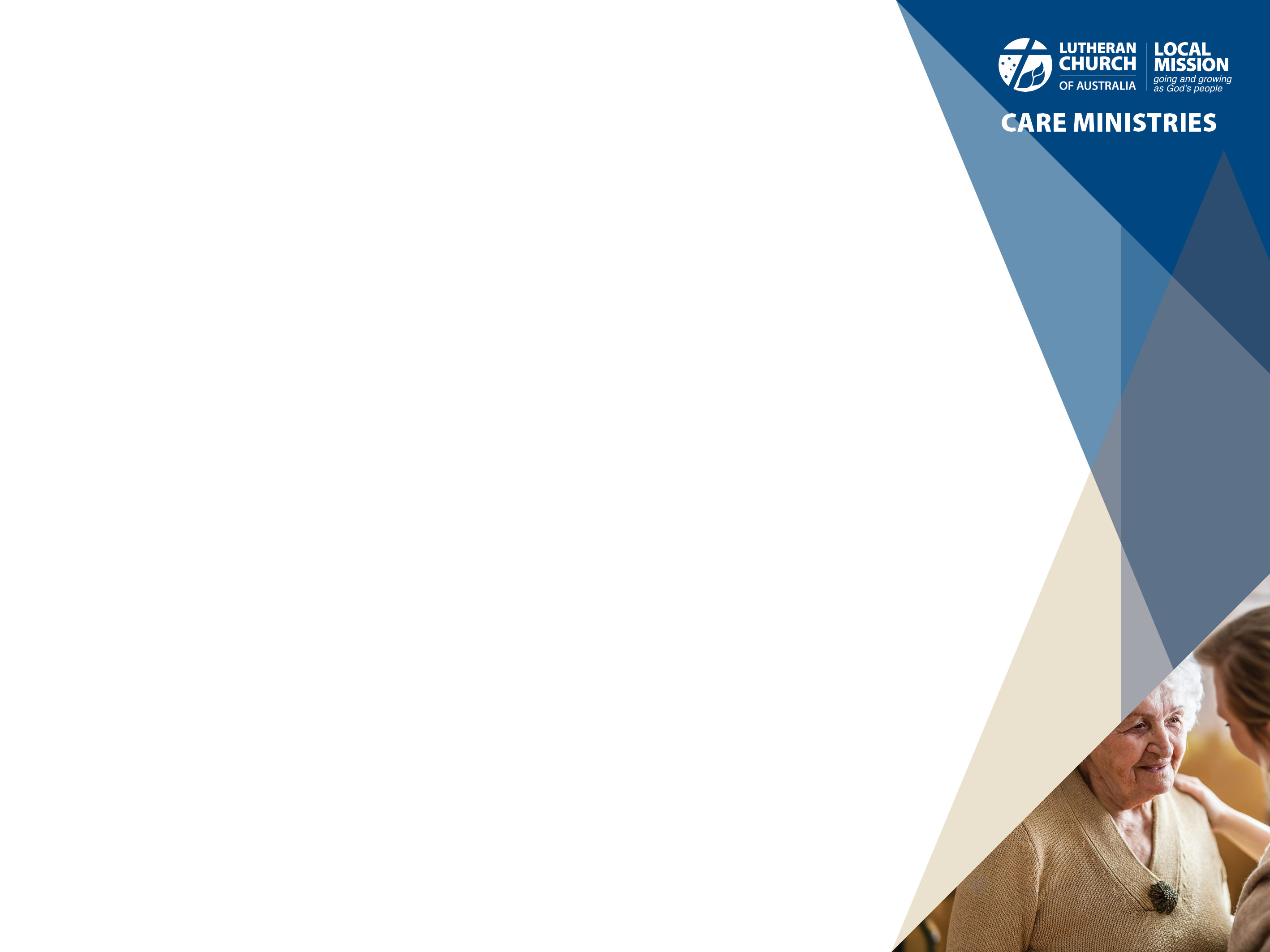 Headline
How does Jesus’ ministry 
continue in this world?
Sub-head
The Advocate, the Holy Spirit, whom 
the Father will send in My name, will 
teach you all things and will remind you 
of everything I have told you. (Jn14:26)
When the Advocate comes, whom I will 
send you from the Father - the Spirit of 
truth who goes out from the Father – 
He will testify about Me. (Jn15:26)
Body text
Bulleted text
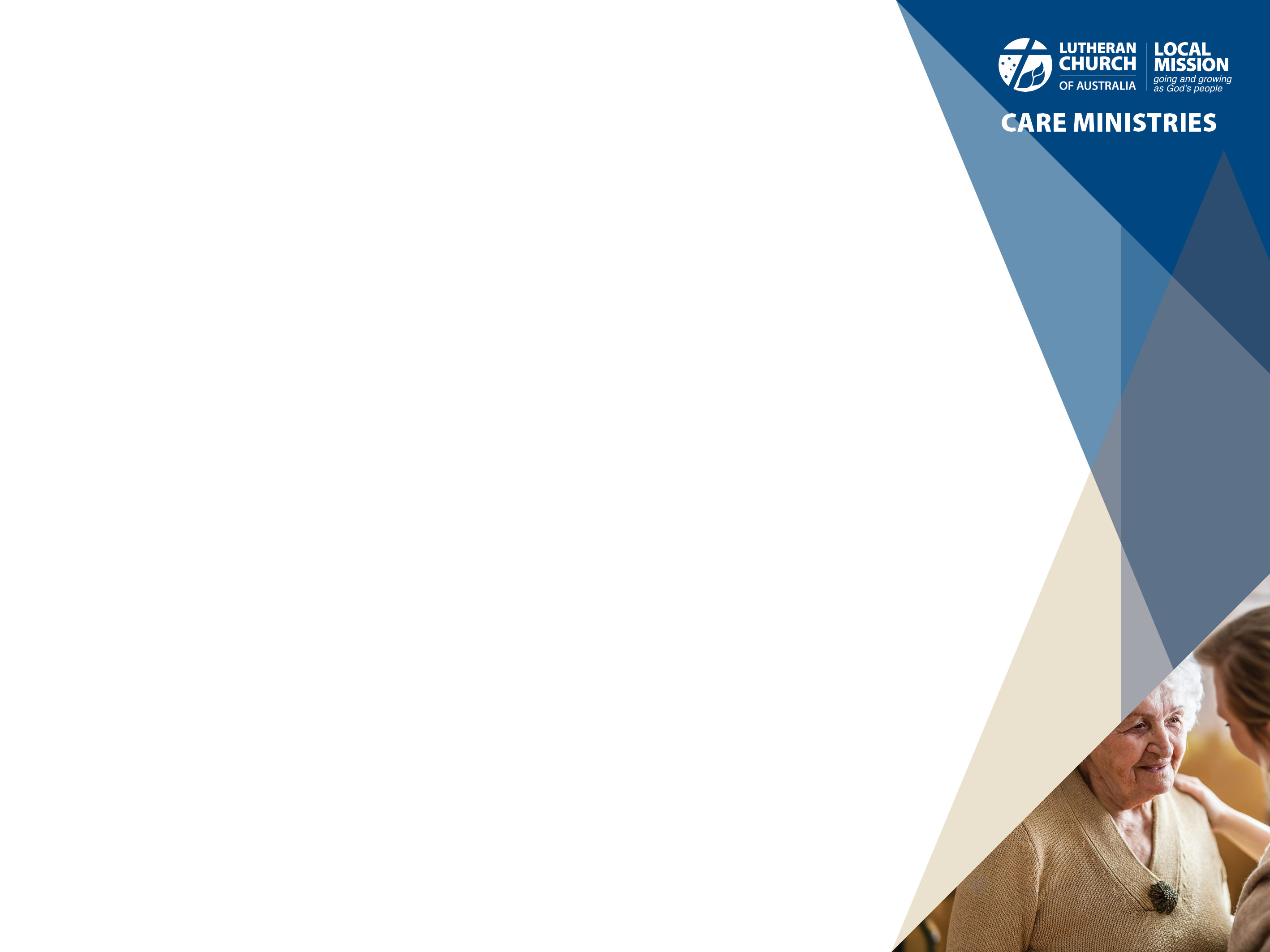 Headline
So, in engaging with people 
personally, by the power of the Holy 
Spirit you are being ‘Jesus’ to them.
It may not feel like it, but Jesus says 
that this is the case.

All authority in heaven and on earth has been 
given to me. Go and make disciples…(Matt. 28) 

Peace be with you! As the Father has sent me, 
I am sending you. Receive the Holy Spirit.
If you forgive anyone’s sins they are forgiven. 
(John 20)
Sub-head
Body text
Bulleted text
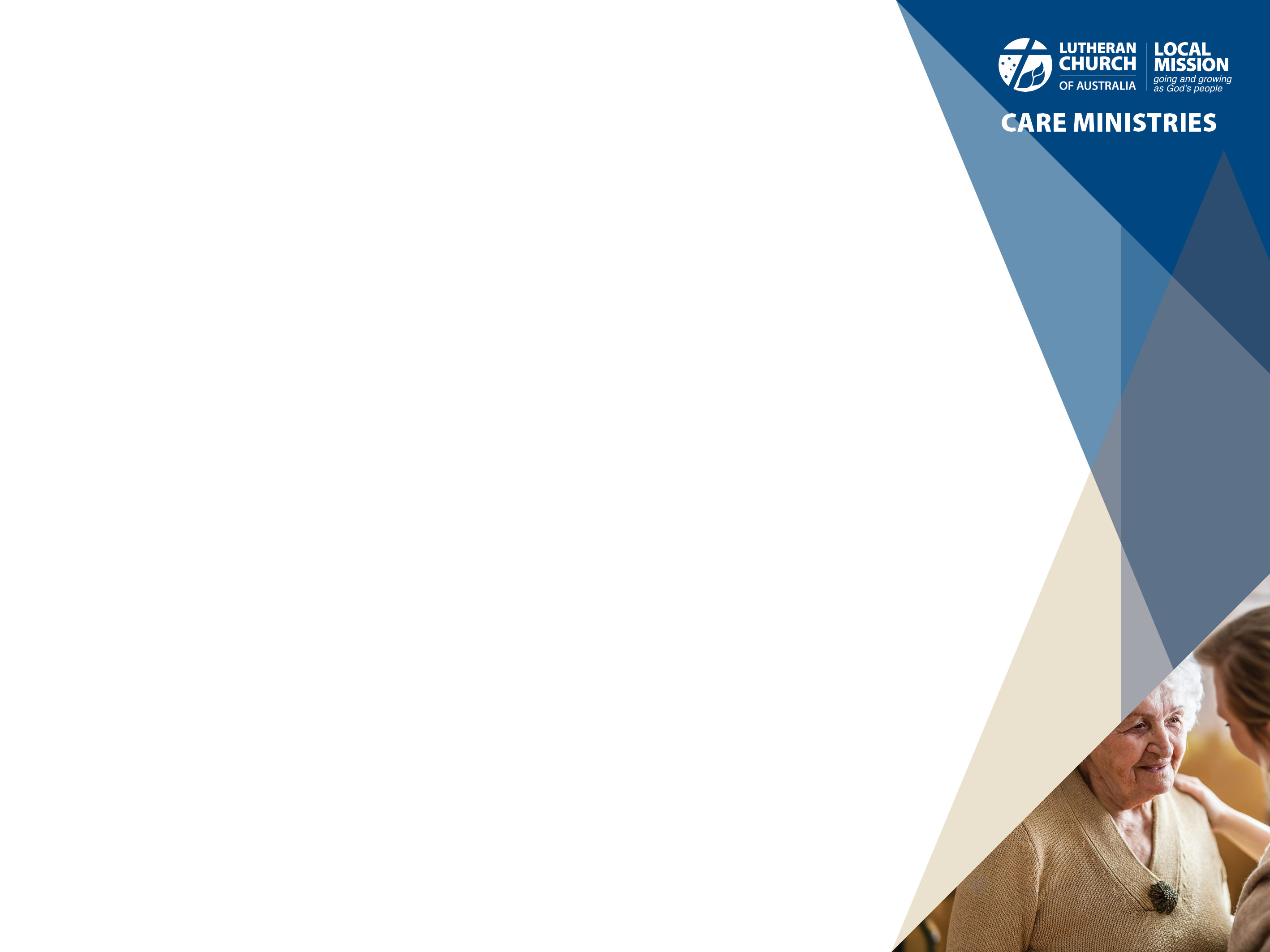 Headline
Some practical stuff
We should always prayerfully engage with 
people with the intention that it won’t be our last 
occasion, and continue to pray for them following 
our current conversation.
The Holy Spirit wants the best for the people with 
whom we engage.
He goes before us, is there with us, and remains 
there after we leave.

Developing genuine, trusting relationships takes time.
Just as our loving  God is ‘in it for the long haul’ with 
us, so too are we, as His apostles, ‘in it for the 
long haul’ with those with whom we have 
struck up a conversation.
Sub-head
Body text
Bulleted text
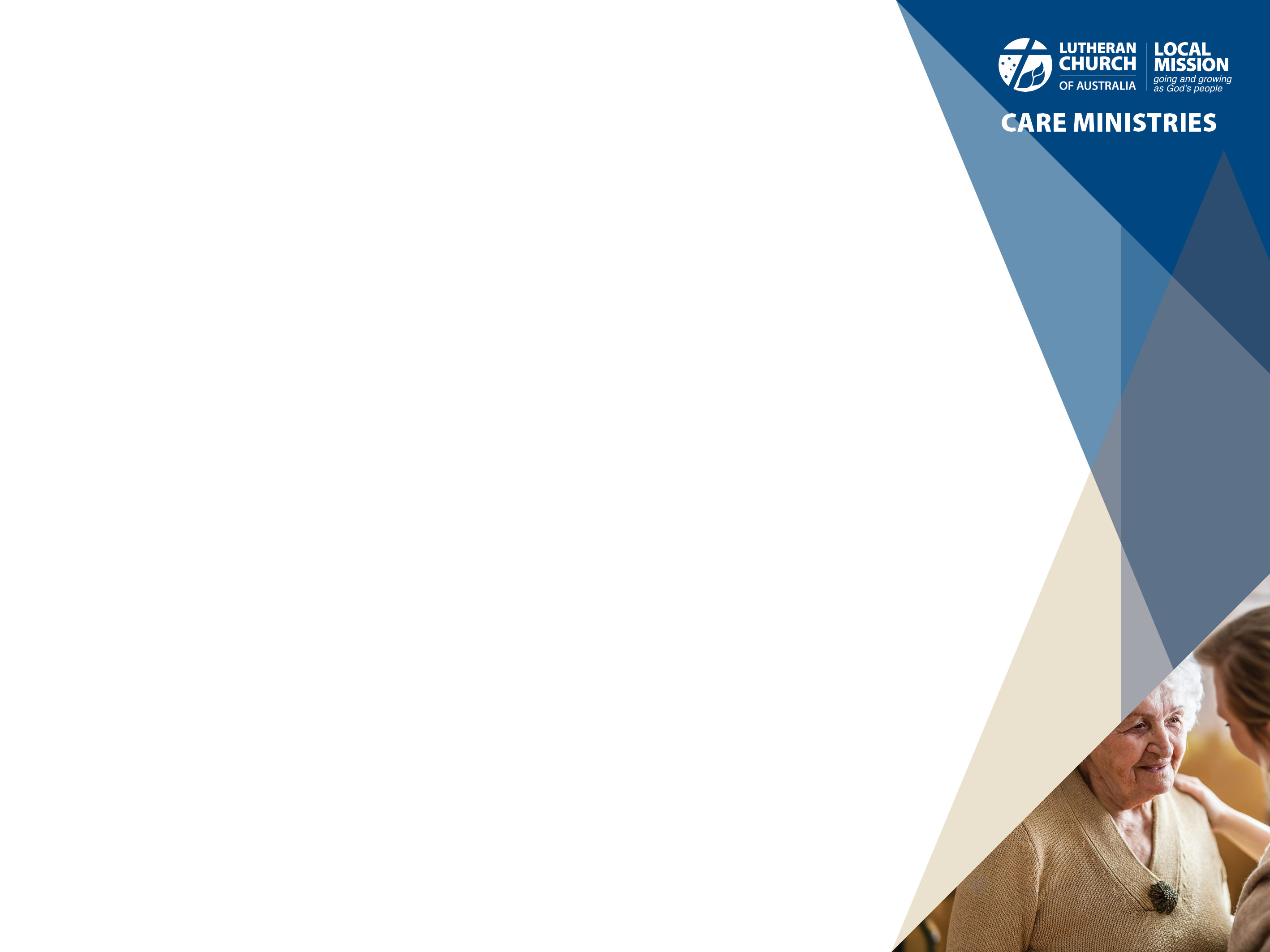 Headline
Some practical stuff
Sub-head
It’s important to gauge whether a person wishes 
you to share a prayer and/or Bible reading.
Ask, “would you like me to have a prayer with you’’?
Don’t feel that just because you didn’t get to pray, 
you have failed to do the ‘Christian thing’.

After all, you will be praying for the person in your 
own private prayer time!
What’s important is that the person experiences 
your genuine Christian care, with ‘no strings 
attached’.
Body text
Bulleted text